Introduction to neural networks
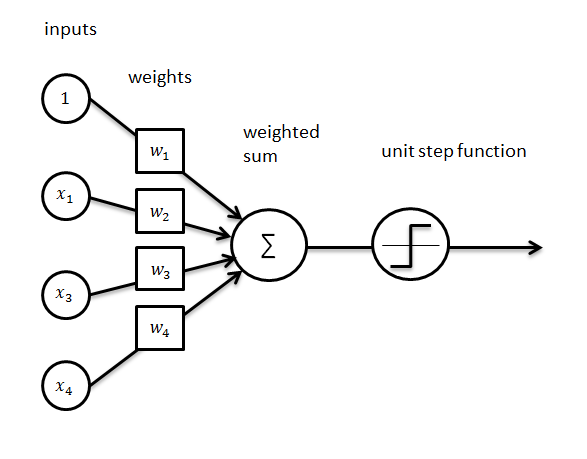 16-385 Computer Vision
Spring 2019, Lecture 19
http://www.cs.cmu.edu/~16385/
Course announcements
Homework 5 has been posted and is due on April 10th.
	- Any questions about the homework?
	- How many of you have looked at/started/finished homework 5?

Homework 6 will be posted on Wednesday.
	- There will be some adjustment in deadlines (and homework lengths), so that 	homework 7 is not squeezed to 5 days.
Overview of today’s lecture
Perceptron.

Neural networks.

Training perceptrons.

Gradient descent.

Backpropagation.

Stochastic gradient descent.
Slide credits
Most of these slides were adapted from:

Kris Kitani (16-385, Spring 2017).

Noah Snavely (Cornell University).

Fei-Fei Li (Stanford University).

Andrej Karpathy (Stanford University).
Perceptron
1950s Age of the Perceptron
1957 The Perceptron (Rosenblatt)
1969 Perceptrons (Minsky, Papert)
1980s Age of the Neural Network
1986 Back propagation (Hinton)
1990s Age of the Graphical Model
2000s Age of the Support Vector Machine
2010s Age of the Deep Network
deep learning = known algorithms + computing power + big data
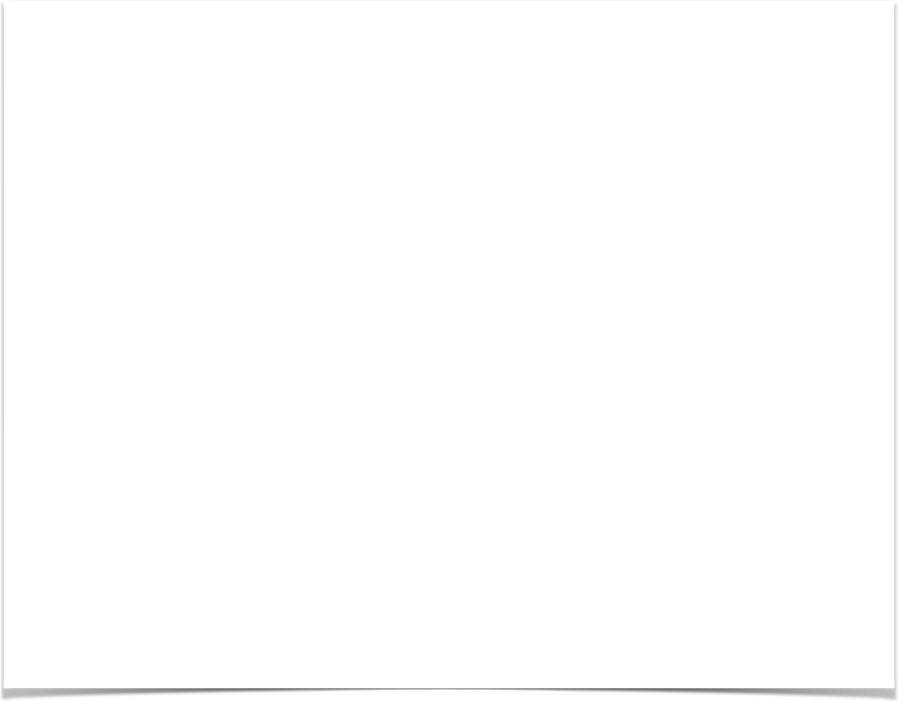 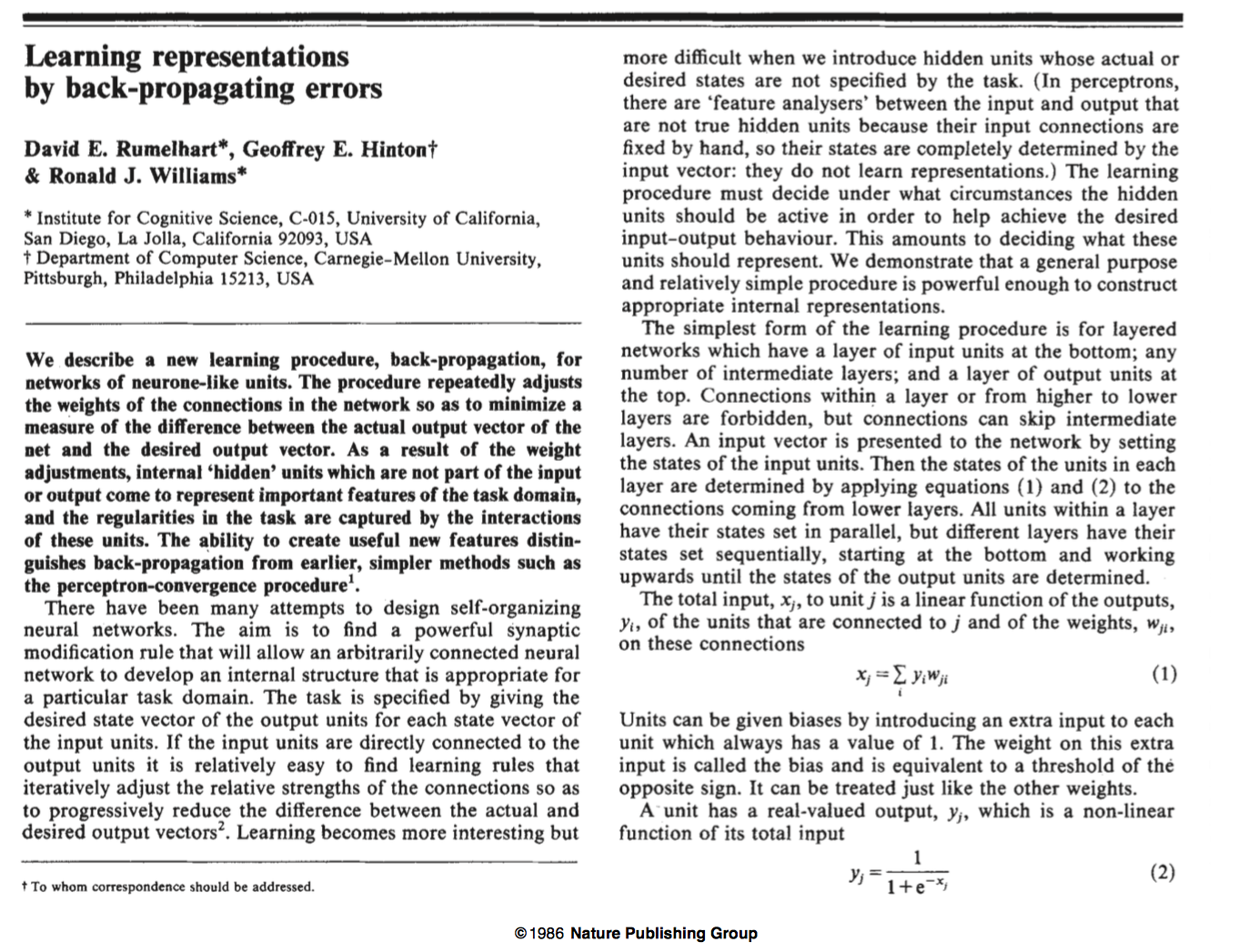 The Perceptron
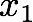 weights
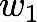 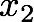 sign function
(Heaviside step function)
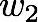 sum
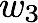 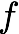 inputs
output
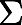 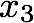 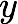 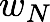 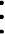 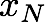 Aside: Inspiration from Biology
Neural nets/perceptrons are loosely inspired by biology.
But they certainly are not a model of how  the brain works, or even how neurons work.
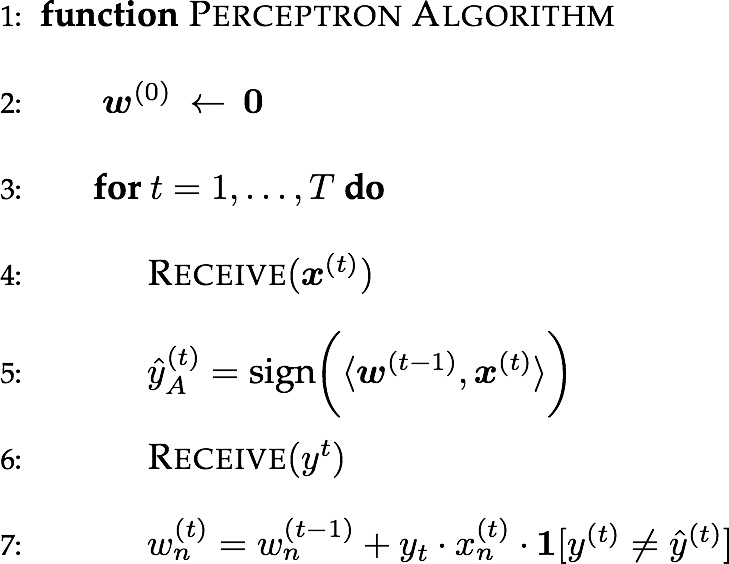 N-d binary vector
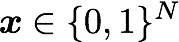 perceptron is just one line of code!
sign of zero is +1
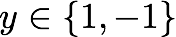 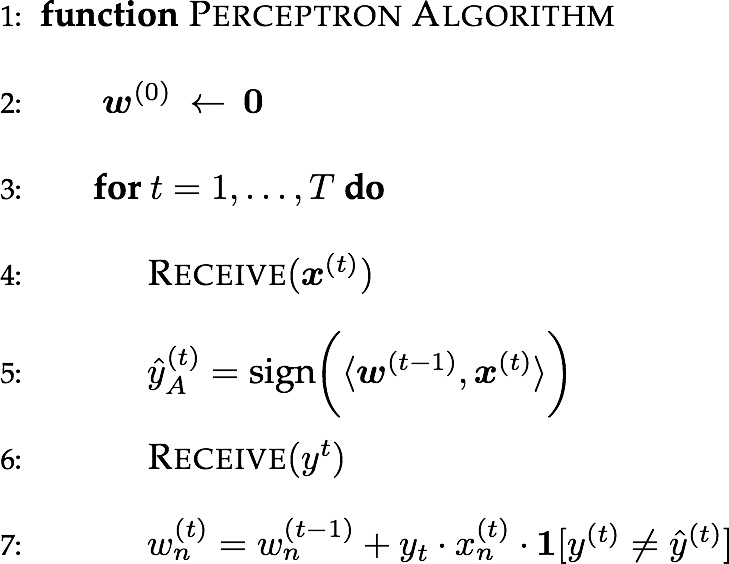 initialized to 0
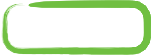 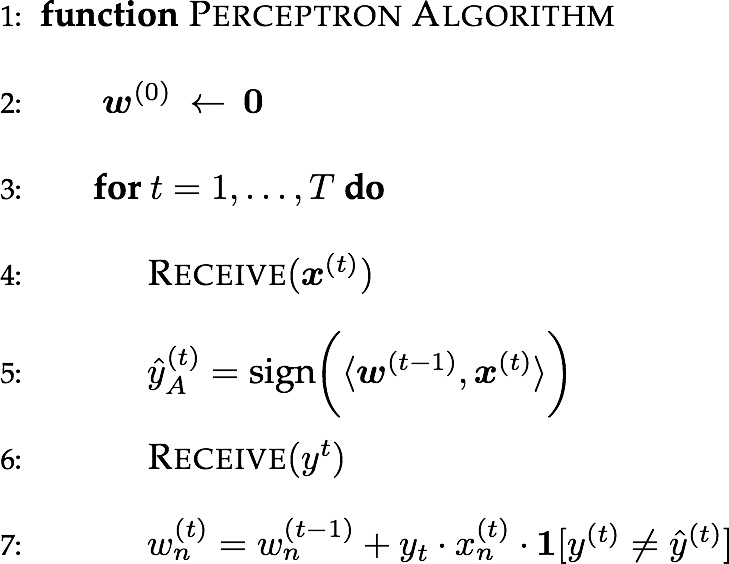 observation (1,-1)
label -1
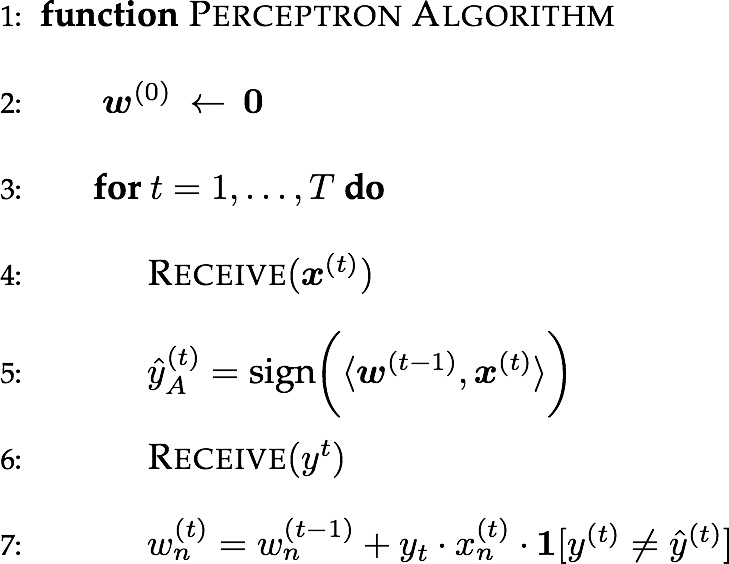 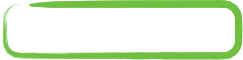 observation (1,-1)
label -1
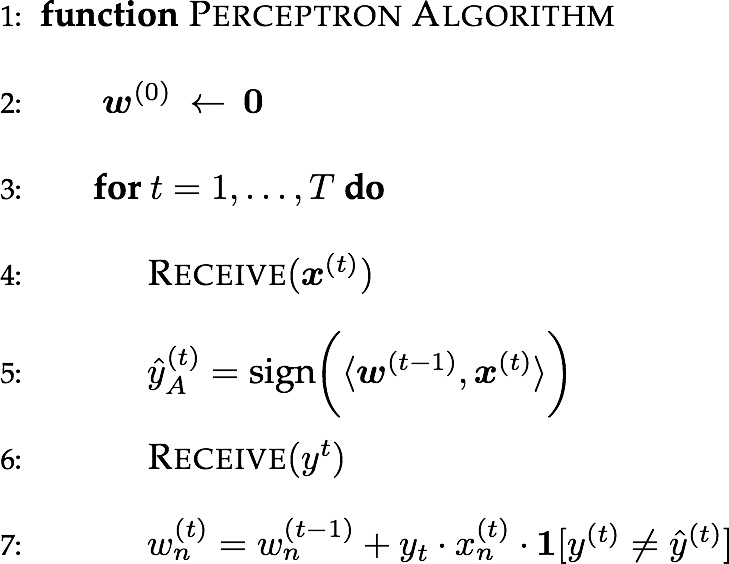 = 1
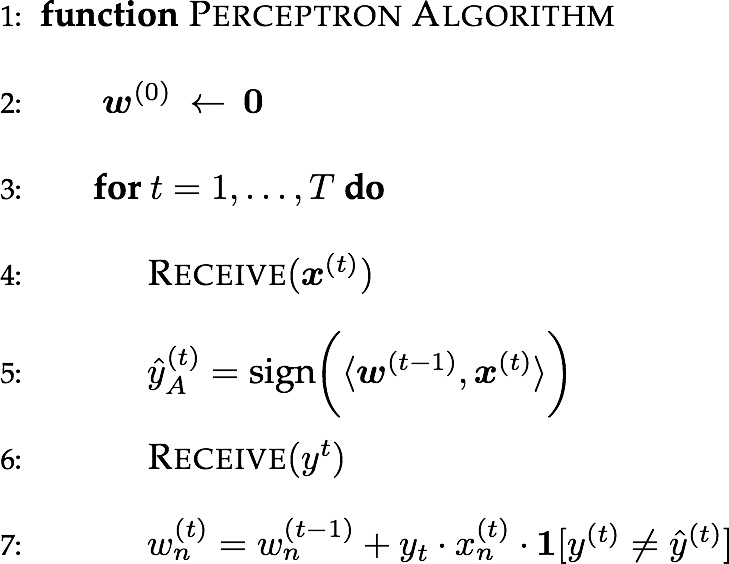 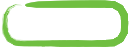 observation (1,-1)
label -1
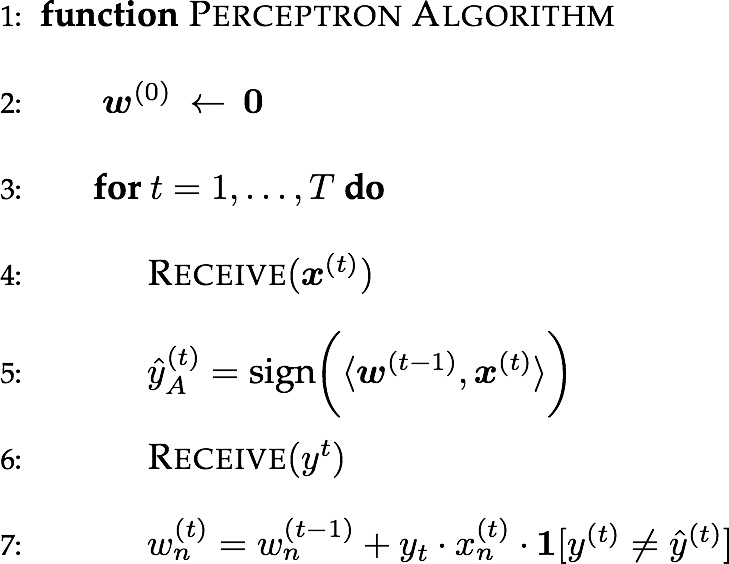 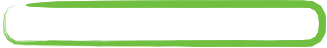 update w
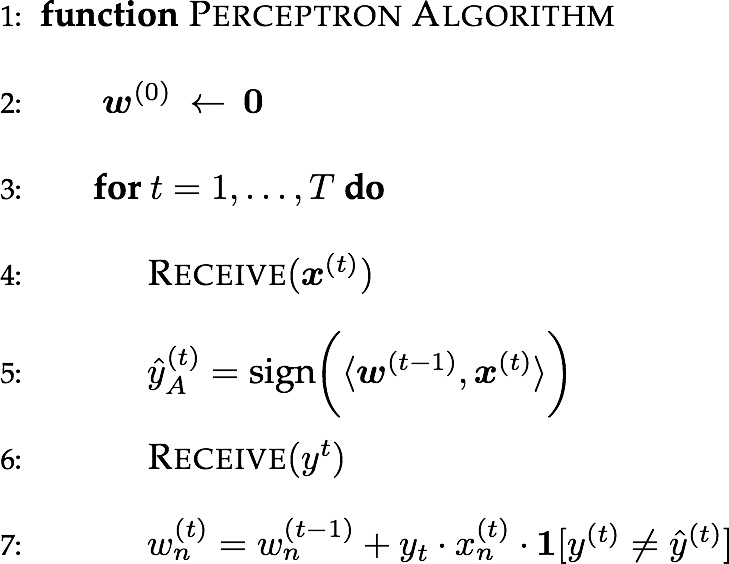 observation (1,-1)
label -1
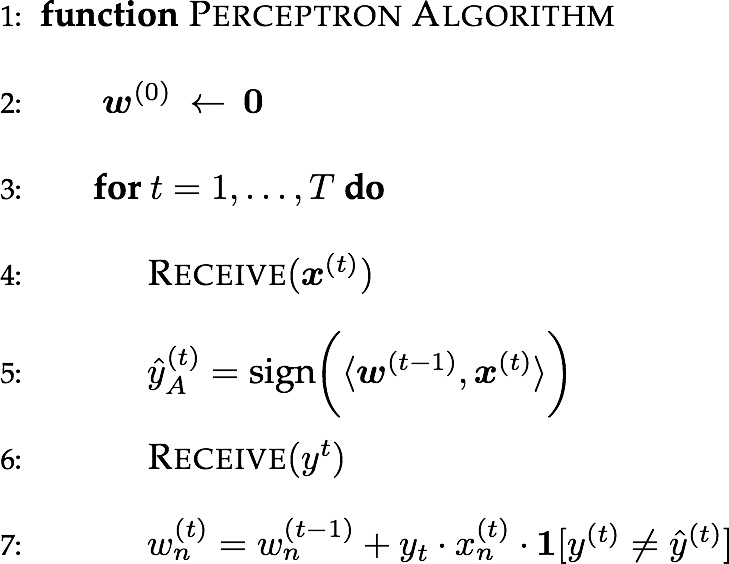 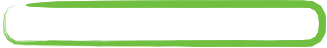 update w
no match!
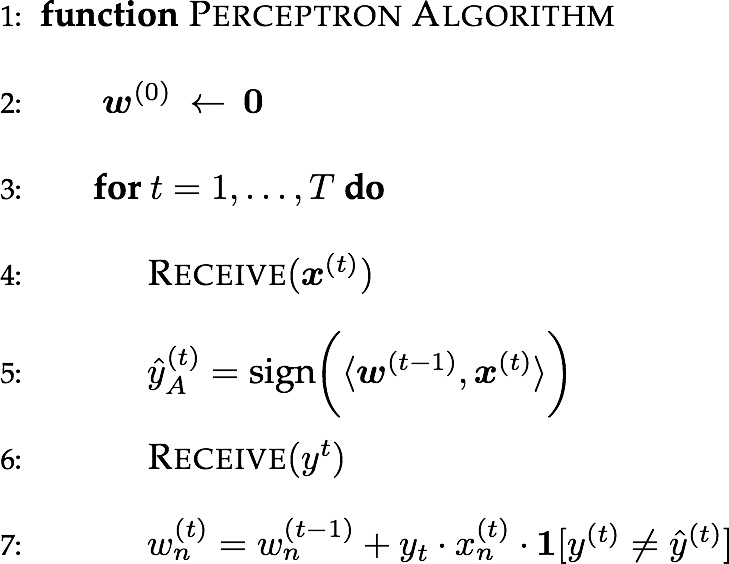 (-1,1)
(0,0)
-1
(1,-1)
1
observation (1,-1)
label -1
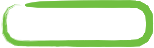 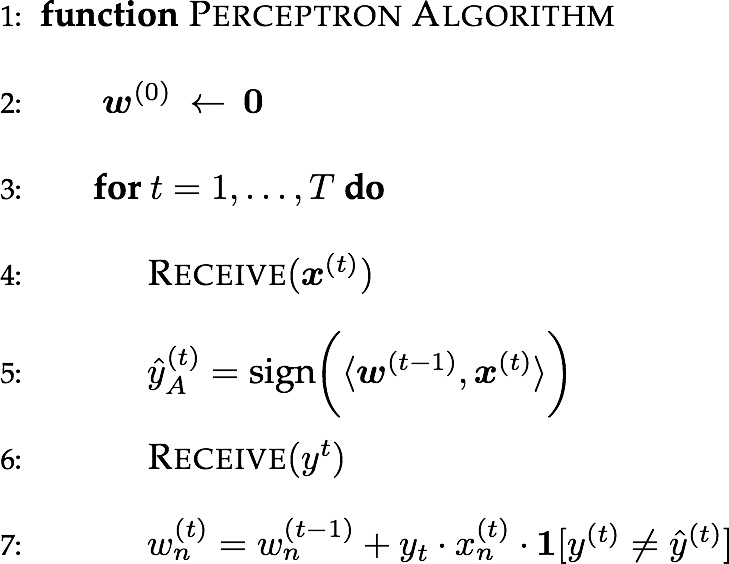 (-1,1)
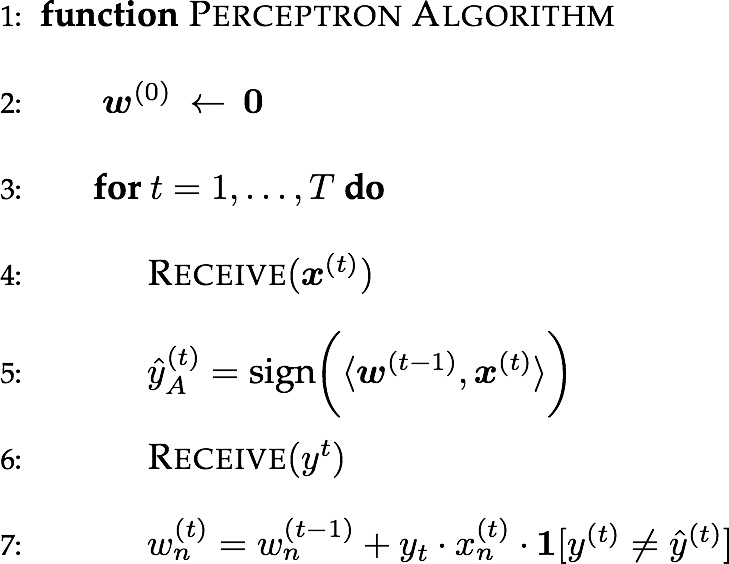 observation (-1,1)
label +1
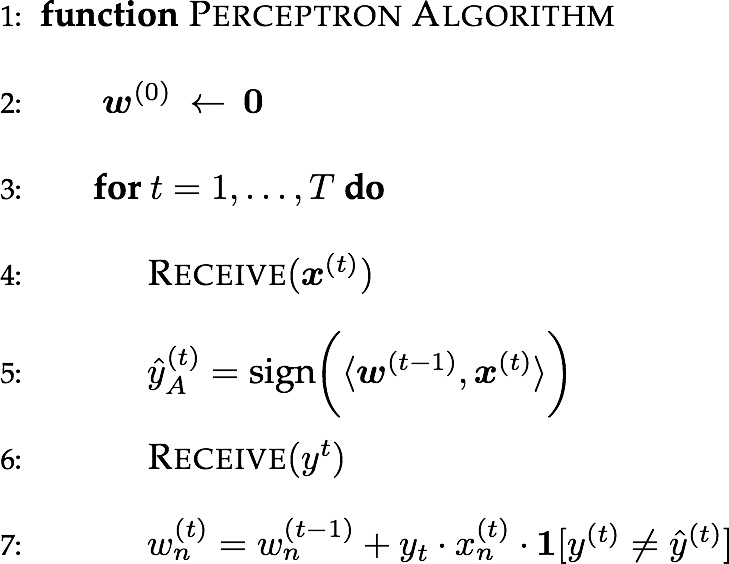 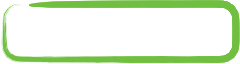 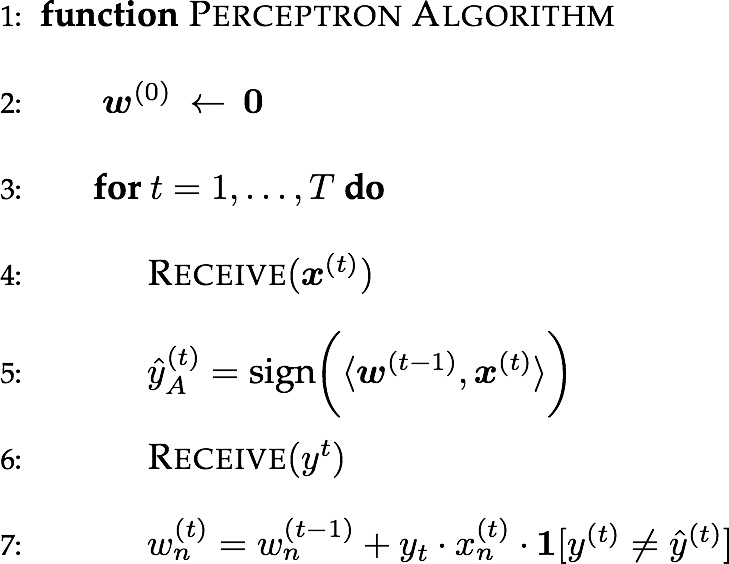 (-1,1)
(-1,1)
= 1
(-1,1)
observation (-1,1)
label +1
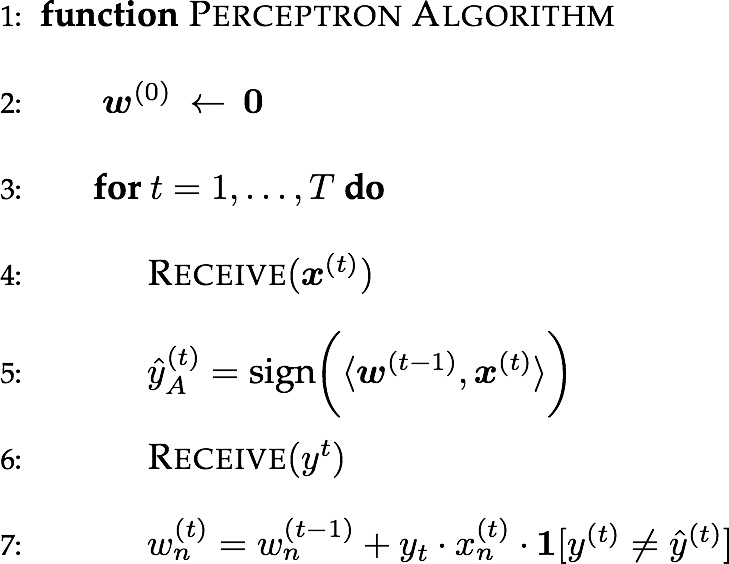 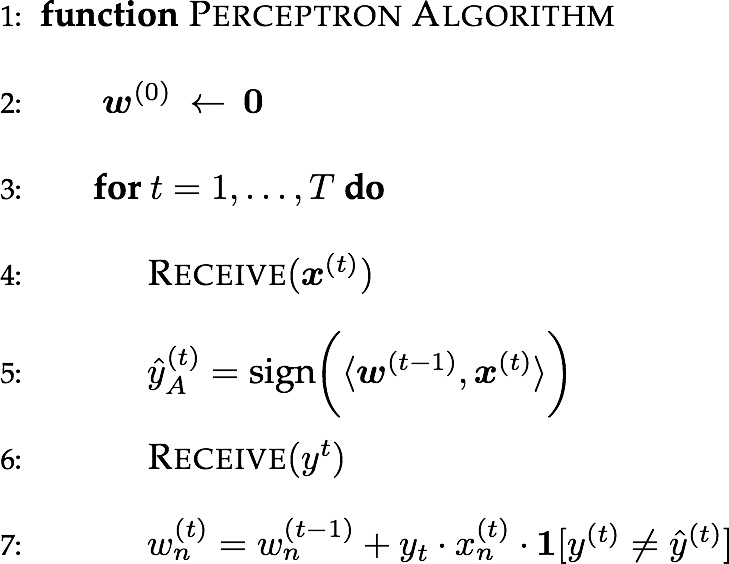 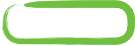 (-1,1)
(-1,1)
= 1
(-1,1)
observation (-1,1)
label +1
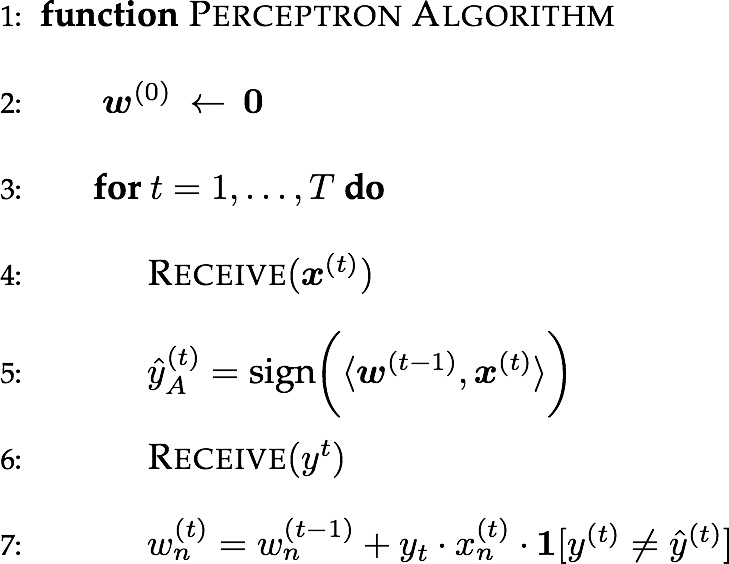 update w
match!
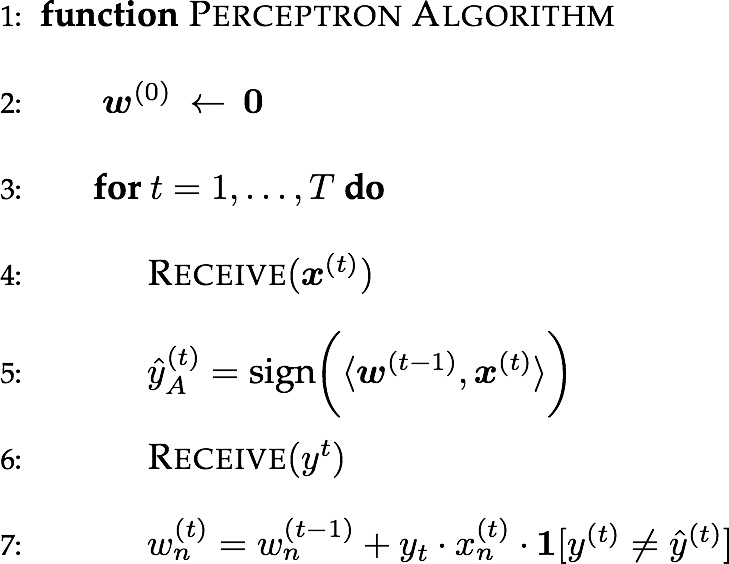 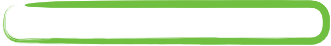 (-1,1)
(-1,1)
+1
(-1,1)
0
observation (-1,1)
label +1
update w
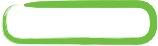 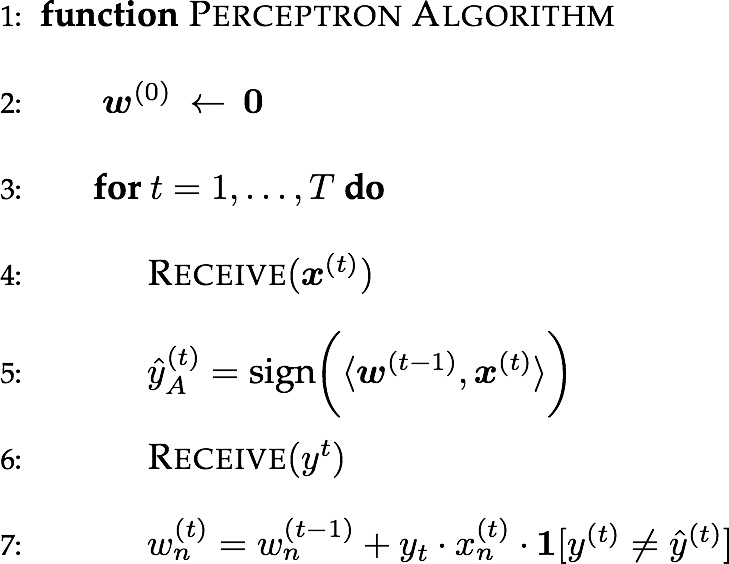 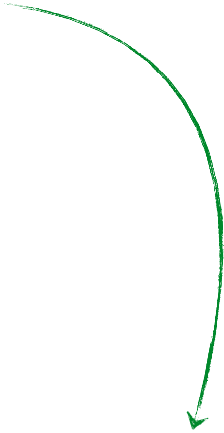 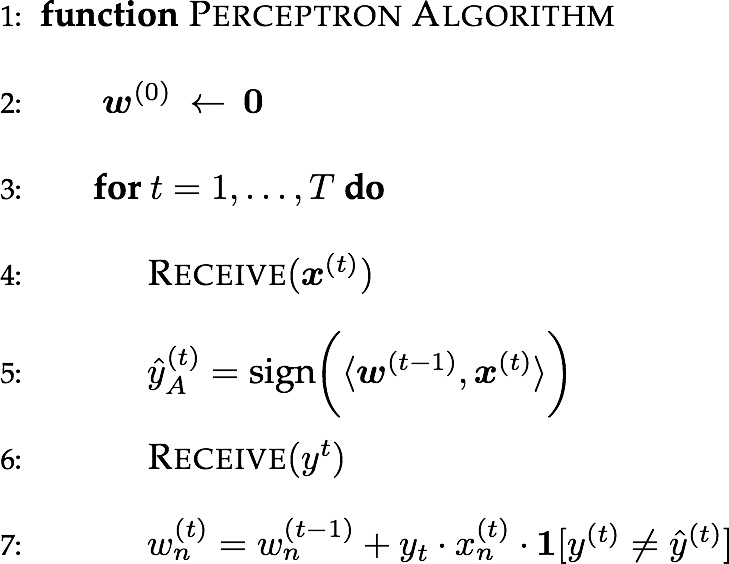 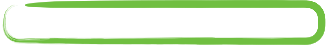 update w
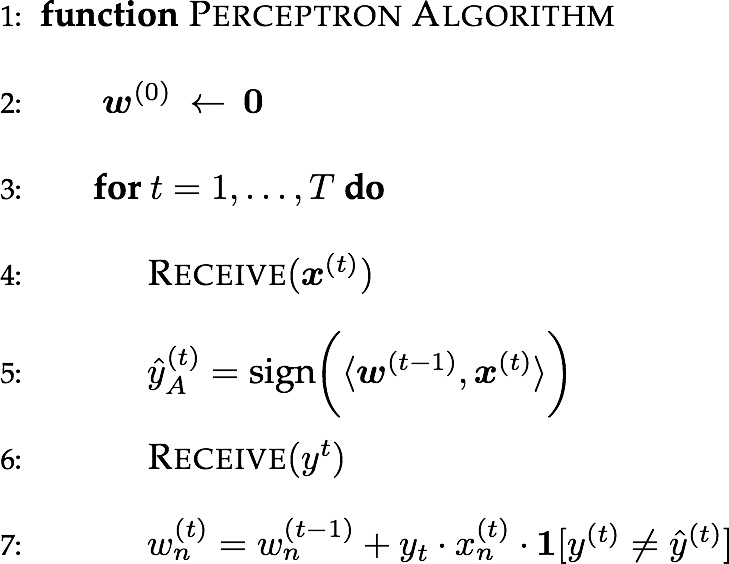 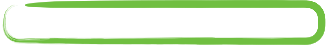 update w
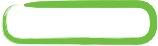 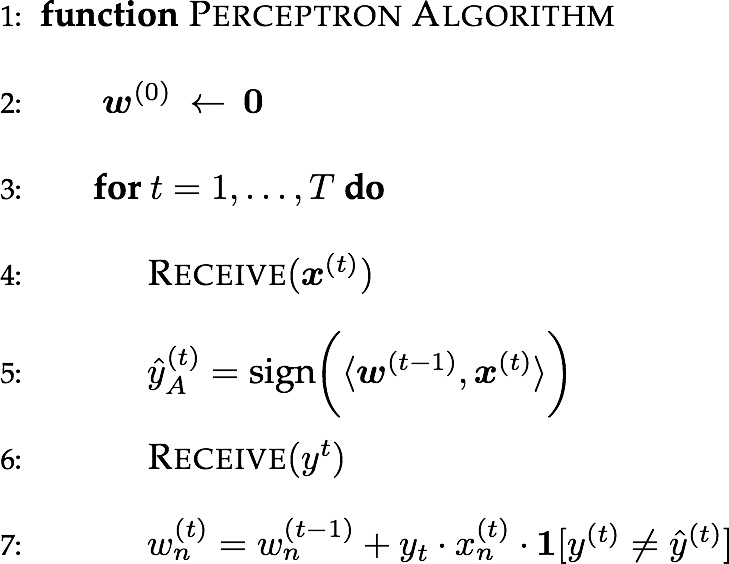 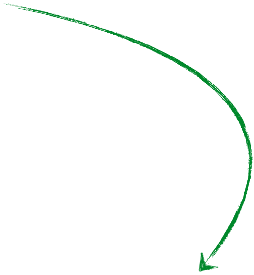 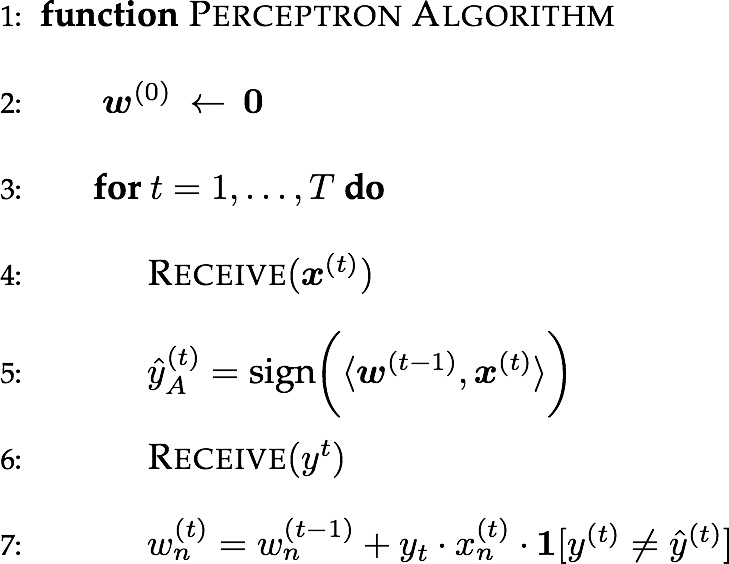 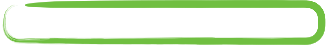 update w
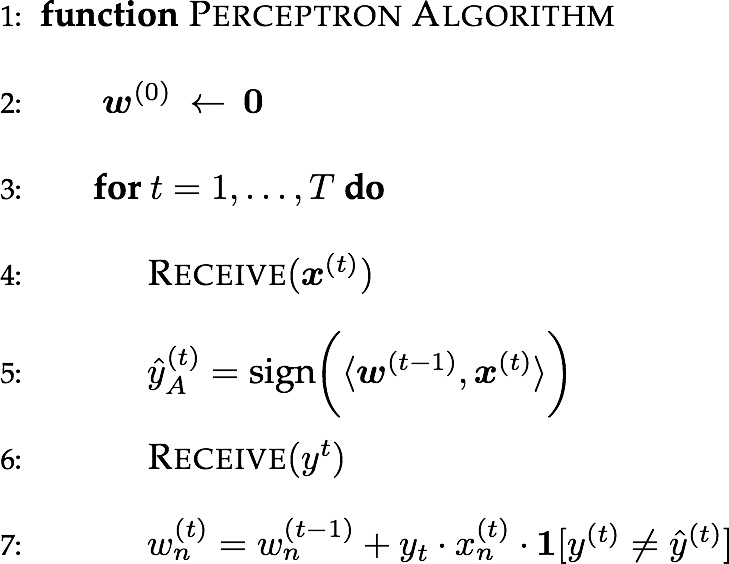 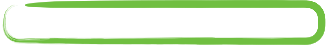 repeat …
The Perceptron
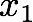 weights
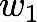 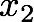 sign function
(e.g., step,sigmoid, Tanh, ReLU)
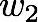 sum
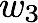 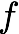 inputs
output
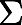 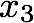 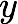 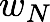 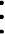 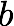 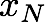 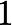 bias
Another way to draw it…
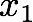 weights
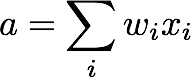 (1) Combine the sum and activation function
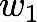 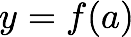 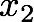 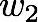 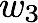 inputs
output
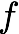 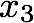 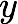 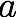 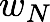 Activation Function
(e.g., Sigmoid function of weighted sum)
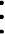 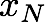 (2) suppress the bias term (less clutter)
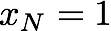 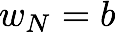 Programming the 'forward pass'
Activation function (sigmoid, logistic function)
float f(float a) 
{
return 1.0 / (1.0+ exp(-a));
}
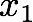 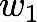 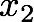 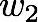 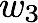 output
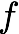 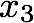 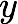 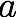 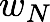 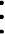 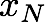 Perceptron function (logistic regression)
float perceptron(vector<float> x, vector<float> w)
{
float a  = dot(x,w); 
return f(a);
}
Neural networks
Connect a bunch of perceptrons together …
Connect a bunch of perceptrons together …
Neural Network
a collection of connected perceptrons
Connect a bunch of perceptrons together …
Neural Network
a collection of connected perceptrons
How many perceptrons in this neural network?
Connect a bunch of perceptrons together …
Neural Network
a collection of connected perceptrons
‘one perceptron’
Connect a bunch of perceptrons together …
Neural Network
a collection of connected perceptrons
‘two perceptrons’
Connect a bunch of perceptrons together …
Neural Network
a collection of connected perceptrons
‘three perceptrons’
Connect a bunch of perceptrons together …
Neural Network
a collection of connected perceptrons
‘four perceptrons’
Connect a bunch of perceptrons together …
Neural Network
a collection of connected perceptrons
‘five perceptrons’
Connect a bunch of perceptrons together …
Neural Network
a collection of connected perceptrons
‘six perceptrons’
Some terminology…
‘input’ layer
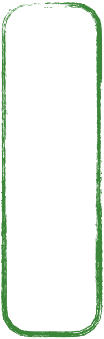 …also called a Multi-layer Perceptron (MLP)
Some terminology…
‘hidden’ layer
‘input’ layer
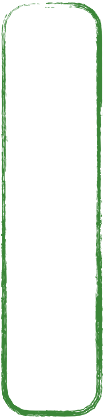 …also called a Multi-layer Perceptron (MLP)
Some terminology…
‘hidden’ layer
‘input’ layer
‘output’ layer
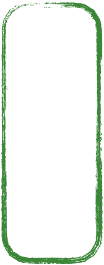 …also called a Multi-layer Perceptron (MLP)
this layer is a
‘fully connected layer’
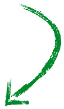 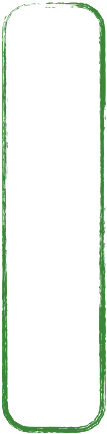 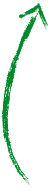 all pairwise neurons between layers are connected
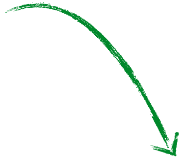 so is this
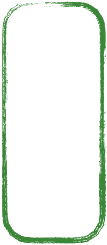 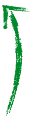 all pairwise neurons between layers are connected
How many neurons (perceptrons)?
How many weights (edges)?
How many learnable parameters total?
How many neurons (perceptrons)?
4 + 2 = 6
How many weights (edges)?
How many learnable parameters total?
How many neurons (perceptrons)?
4 + 2 = 6
How many weights (edges)?
(3 x 4) + (4 x 2) = 20
How many learnable parameters total?
How many neurons (perceptrons)?
4 + 2 = 6
How many weights (edges)?
(3 x 4) + (4 x 2) = 20
How many learnable parameters total?
20 + 4 + 2 = 26
bias terms
performance usually tops out at 2-3 layers, 
deeper networks don’t really improve performance...
...with the exception of convolutional networks for images
Training perceptrons
Let’s start easy
world’s smallest perceptron!
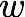 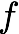 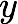 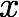 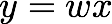 What does this look like?
world’s smallest perceptron!
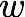 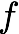 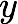 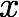 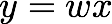 (a.k.a. line equation, linear regression)
Learning a Perceptron
Given a set of samples and a Perceptron
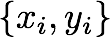 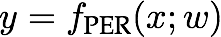 Estimate the parameters of the Perceptron
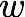 [Speaker Notes: \{ x_i, y_i \}
y = f(x; \theta)
\theta = \{ f,w,b \}
y = f_{\textrm{PER}}(x; w)]
Given training data:
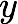 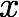 10
10.1
2
1.9
3.5
3.4
1
1.1
What do you think the weight parameter is?
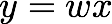 Given training data:
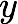 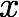 10
10.1
2
1.9
3.5
3.4
1
1.1
What do you think the weight parameter is?
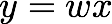 not so obvious as the network gets more complicated so we use …
An Incremental Learning Strategy(gradient descent)
Given several examples
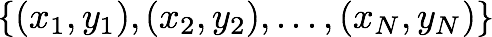 and a perceptron
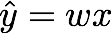 [Speaker Notes: \{ (x_1,y_1), (x_2,y_2), \ldots, (x_N,y_N) \}]
An Incremental Learning Strategy(gradient descent)
Given several examples
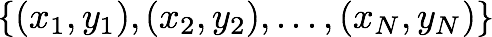 and a perceptron
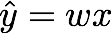 gets ‘closer’ to
Modify weight        such that
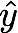 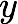 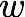 [Speaker Notes: \{ (x_1,y_1), (x_2,y_2), \ldots, (x_N,y_N) \}]
An Incremental Learning Strategy(gradient descent)
Given several examples
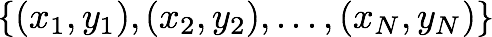 and a perceptron
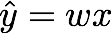 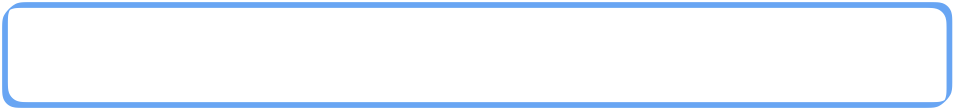 gets ‘closer’ to
Modify weight        such that
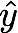 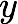 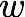 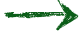 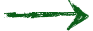 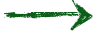 perceptron parameter
perceptron output
true label
[Speaker Notes: \{ (x_1,y_1), (x_2,y_2), \ldots, (x_N,y_N) \}]
An Incremental Learning Strategy(gradient descent)
Given several examples
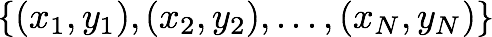 and a perceptron
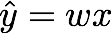 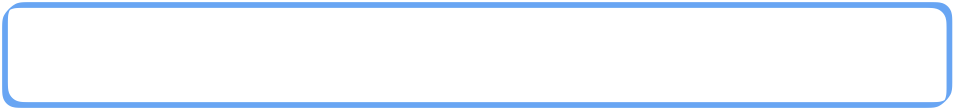 gets ‘closer’ to
Modify weight        such that
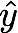 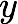 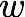 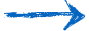 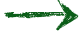 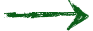 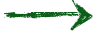 perceptron parameter
perceptron output
what does this mean?
true label
[Speaker Notes: \{ (x_1,y_1), (x_2,y_2), \ldots, (x_N,y_N) \}]
Before diving into gradient descent, we need to understand …
Loss Function 
defines what is means to be 
close to the true solution
YOU get to chose the loss function!
(some are better than others depending on what you want to do)
[Speaker Notes: \ell = (\hat{y}-y)^2
\ell(\hat{y},y) = (\hat{y}-y)^2]
Squared Error (L2)
(a popular loss function) ((why?))
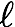 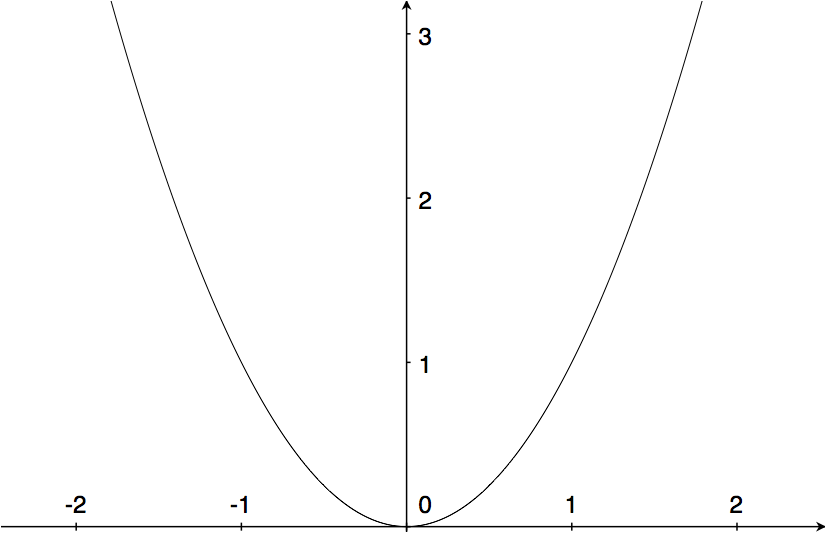 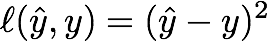 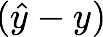 L1 Loss
L2 Loss
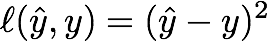 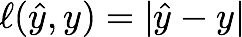 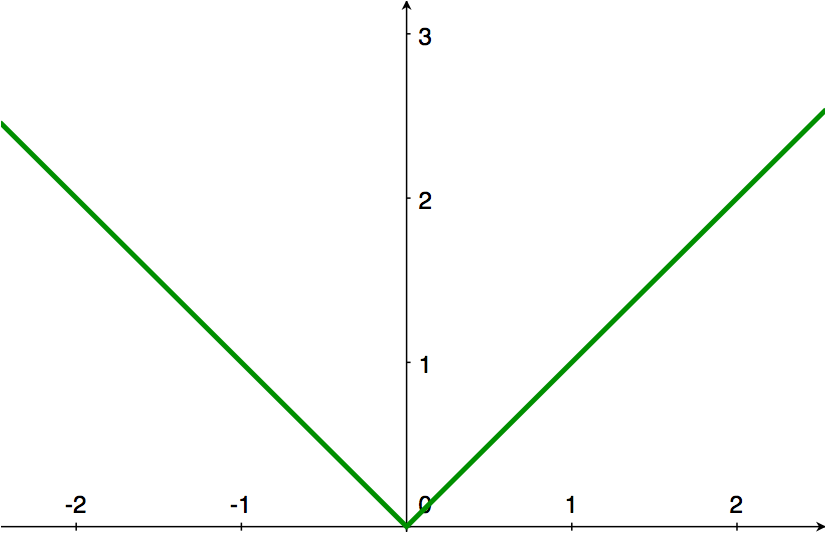 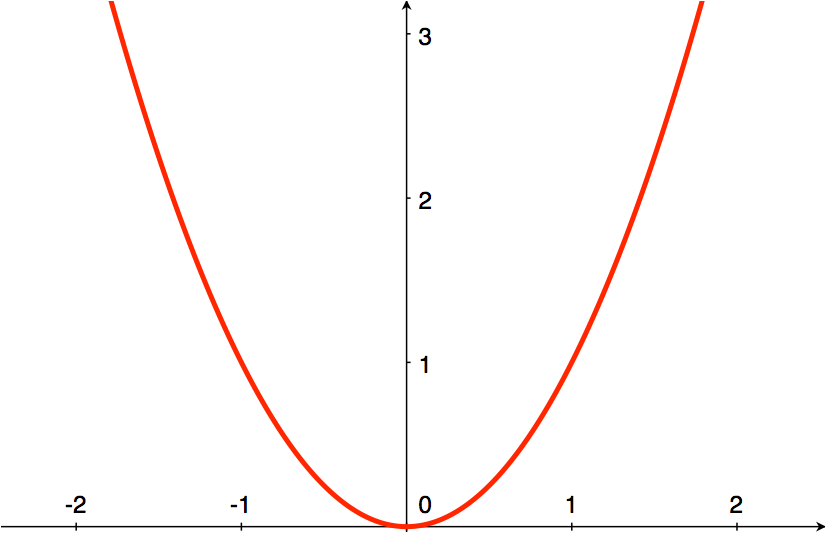 Zero-One Loss
Hinge Loss
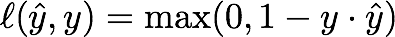 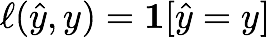 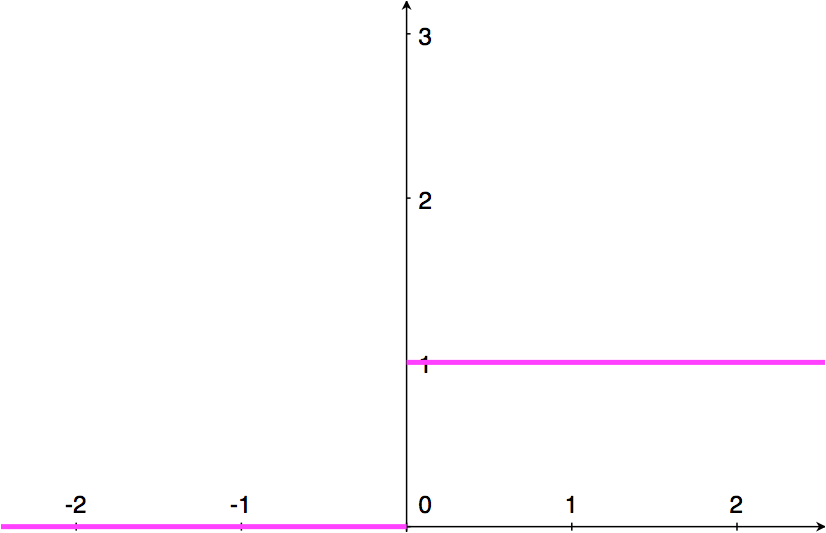 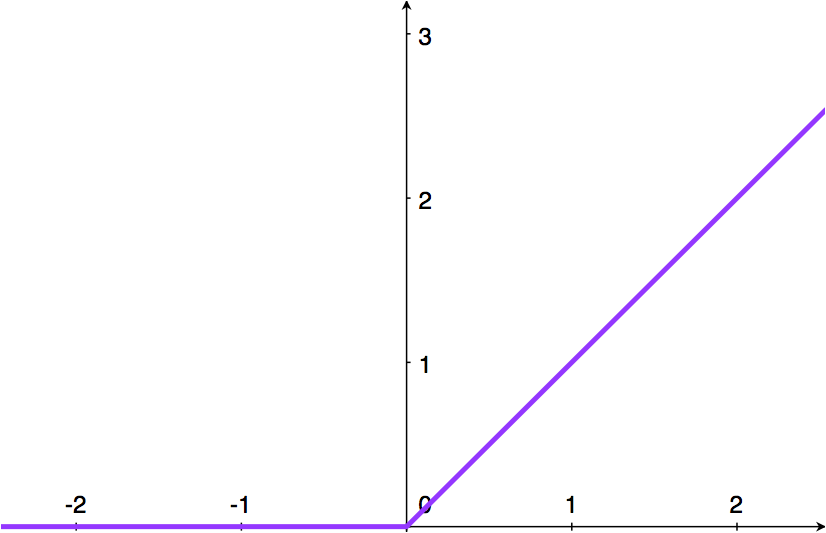 [Speaker Notes: \ell(\hat{y},y) = | \hat{y}-y |
\ell(\hat{y},y) = \vec{1}[\hat{y}=y]
\ell(\hat{y},y) = \max(0, 1-y\cdot\hat{y})]
back to the…
World’s Smallest Perceptron!
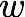 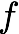 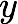 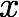 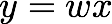 (a.k.a. line equation, linear regression)
function of ONE parameter!
Learning a Perceptron
Given a set of samples and a Perceptron
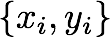 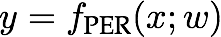 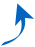 what is this activation function?
Estimate the parameter of the Perceptron
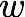 [Speaker Notes: \{ x_i, y_i \}
y = f(x; \theta)
\theta = \{ f,w,b \}
y = f_{\textrm{PER}}(x; w)]
Learning a Perceptron
Given a set of samples and a Perceptron
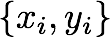 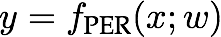 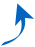 what is this activation function?
linear function!
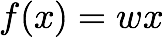 Estimate the parameter of the Perceptron
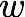 [Speaker Notes: \{ x_i, y_i \}
y = f(x; \theta)
\theta = \{ f,w,b \}
y = f_{\textrm{PER}}(x; w)]
Learning Strategy(gradient descent)
Given several examples
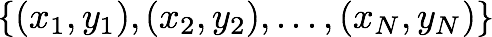 and a perceptron
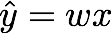 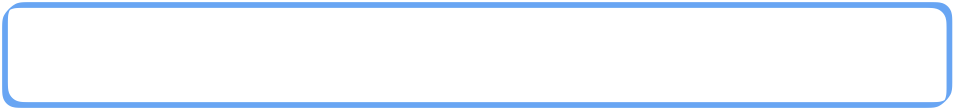 gets ‘closer’ to
Modify weight        such that
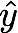 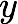 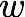 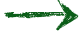 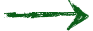 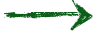 perceptron parameter
perceptron output
true label
[Speaker Notes: \{ (x_1,y_1), (x_2,y_2), \ldots, (x_N,y_N) \}]
Let’s demystify this process first…
Code to train your perceptron:
[Speaker Notes: &\textrm{for} ~~ n = 1 \ldots N \\
&~~~~~ w = w - (y_n - \hat{y}) x_i;]
Let’s demystify this process first…
Code to train your perceptron:
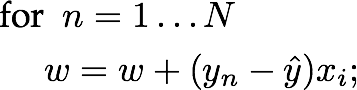 just one line of code!
Now where does this come from?
[Speaker Notes: &\textrm{for} ~~ n = 1 \ldots N \\
&~~~~~ w = w - (y_n - \hat{y}) x_i;]
Gradient descent
(partial) derivatives tell us how much one variable affects another
Two ways to think about them:
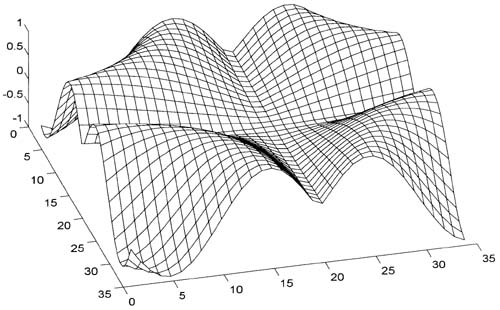 Slope of a function
Knobs on a machine
1. Slope of a function:
describes the slope around a point
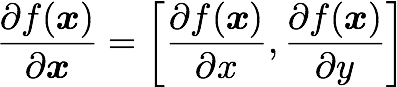 [Speaker Notes: \frac{\partial f(\vec{x})}{\partial \vec{x}} = 
\bigg [
\frac{\partial f(\vec{x})}{\partial x}, \frac{\partial f(\vec{x})}{\partial y}
\bigg]]
2. Knobs on a machine:
input
output
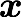 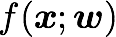 describes how each ‘knob’ affects the output
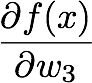 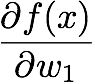 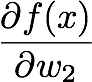 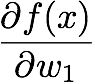 small change in parameter
output will change by
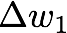 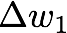 Gradient descent:
Given a 
fixed-point on a function, 
move in the direction opposite of the gradient
Gradient descent:
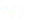 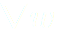 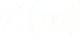 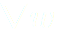 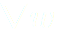 update rule:
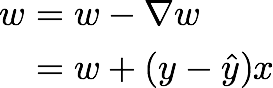 Backpropagation
back to the…
World’s Smallest Perceptron!
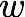 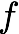 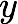 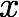 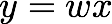 (a.k.a. line equation, linear regression)
function of ONE parameter!
Training the world’s smallest perceptron
This is just gradient descent, that means…
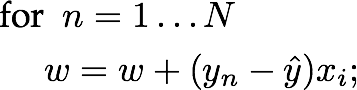 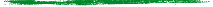 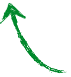 this should be the gradient of the loss function
Now where does this come from?
[Speaker Notes: &\textrm{for} ~~ n = 1 \ldots N \\
&~~~~~ w = w + (y_n - \hat{y}) x_i;]
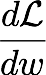 …is the rate at which this will change…
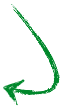 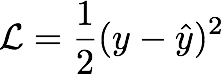 the loss function
… per unit change of this
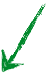 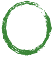 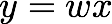 the weight parameter
Let’s compute the derivative…
Compute the derivative
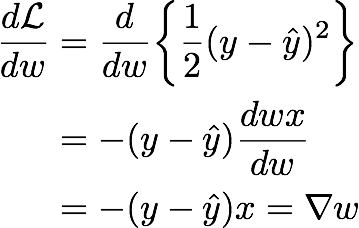 just shorthand
That means the weight update for gradient descent is:
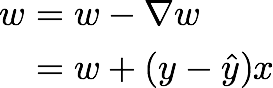 move in direction of negative gradient
[Speaker Notes: \frac{d \mathcal{L}}{d w} 
    &=
    \frac{d}{d w} 
    \bigg\{ 
    \frac{1}{2} (y - \hat{y})^2
    \bigg\}
    \\
    &= - (y - \hat{y}) \frac{d w x}{d w}\\
    &= - (y - \hat{y}) x = \nabla w


w &= w - \nabla w \\
&= w + (y - \hat{y}) x]
Gradient Descent (world’s smallest perceptron)
For each sample
Predict
Forward pass
Compute Loss
Update
Back Propagation
Gradient update
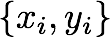 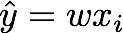 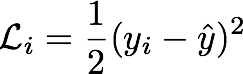 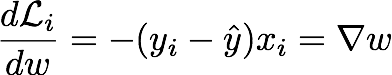 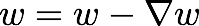 [Speaker Notes: \hat{y} = f_{\textrm{MLP}}(x_i; \theta)
\mathcal{L}_i = \frac{1}{2}( y_i - \hat{y})^2
\theta \leftarrow \theta +\eta \frac{\partial \mathcal{L}}{\partial \theta}

\frac{d \mathcal{L}_i}{d w} = - (y_i - \hat{y}) x_i = \nabla w]
Training the world’s smallest perceptron
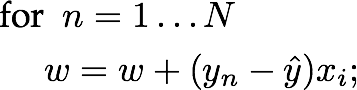 world’s (second) smallest 
perceptron!
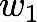 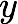 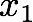 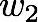 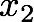 function of two parameters!
Gradient Descent
For each sample
Predict
Forward pass
Compute Loss
Update
Back Propagation
Gradient update
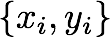 we just need to compute partial derivatives for this network
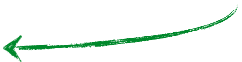 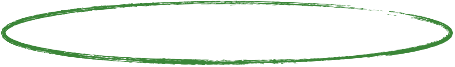 [Speaker Notes: \hat{y} = f_{\textrm{MLP}}(x_i; \theta)
\mathcal{L}_i = \frac{1}{2}( y_i - \hat{y})^2
\theta \leftarrow \theta +\eta \frac{\partial \mathcal{L}}{\partial \theta}

\frac{d \mathcal{L}_i}{d w} = - (y_i - \hat{y}) x_i = \nabla w]
Derivative computation
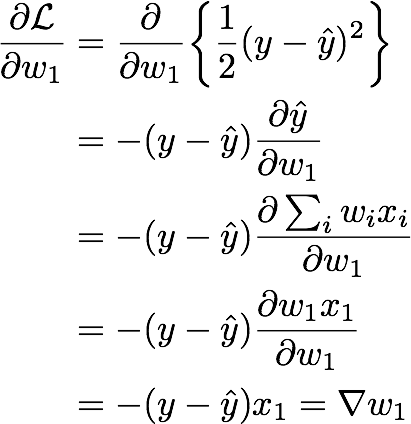 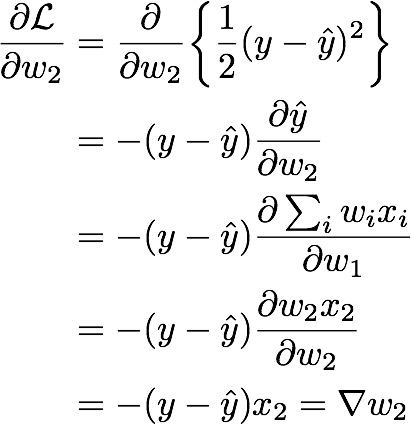 Why do we have partial derivatives now?
[Speaker Notes: \frac{\partial \mathcal{L}}{\partial w_{1}} 
    &=
    \frac{\partial}{\partial w_{1}} 
    \bigg\{ 
    \frac{1}{2} (y - \hat{y})^2
    \bigg\}
    \\
    &= - (y - \hat{y}) \frac{\partial \hat{y}}{\partial w_{1}}\\
    &= - (y - \hat{y}) \frac{\partial \sum_{i} w_i x_i}{\partial w_{1}}\\
    &= - (y - \hat{y}) \frac{\partial w_1 x_1}{\partial w_{1}}\\
    &= - (y - \hat{y}) x_1 = \nabla w_1

w_1 
&= w_1 - \eta \nabla w_1 \\
&= w_1 + \eta (y-\hat{y})x_1]
Derivative computation
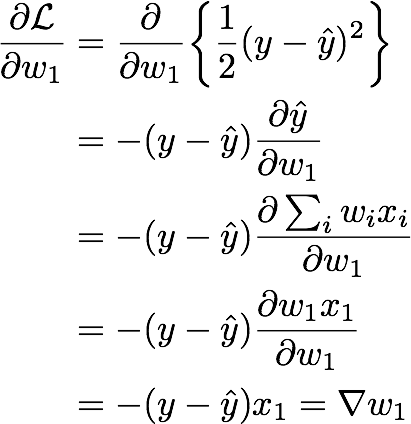 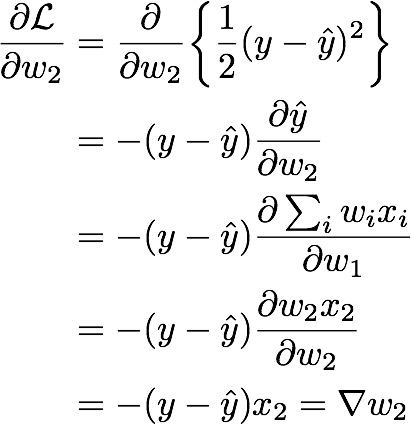 Gradient Update
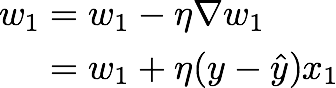 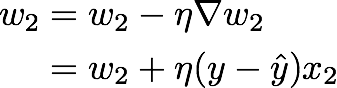 [Speaker Notes: \frac{\partial \mathcal{L}}{\partial w_{1}} 
    &=
    \frac{\partial}{\partial w_{1}} 
    \bigg\{ 
    \frac{1}{2} (y - \hat{y})^2
    \bigg\}
    \\
    &= - (y - \hat{y}) \frac{\partial \hat{y}}{\partial w_{1}}\\
    &= - (y - \hat{y}) \frac{\partial \sum_{i} w_i x_i}{\partial w_{1}}\\
    &= - (y - \hat{y}) \frac{\partial w_1 x_1}{\partial w_{1}}\\
    &= - (y - \hat{y}) x_1 = \nabla w_1

w_1 
&= w_1 - \eta \nabla w_1 \\
&= w_1 + \eta (y-\hat{y})x_1]
Gradient Descent
For each sample
Predict
Forward pass
Compute Loss
Update
Back Propagation
Gradient update
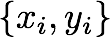 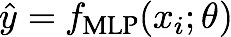 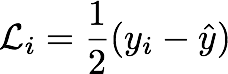 (side computation to track loss. not needed for backprop)
two lines now
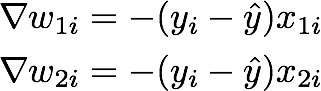 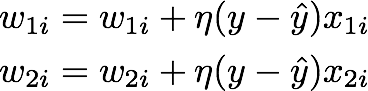 (adjustable step size)
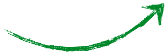 [Speaker Notes: \hat{y} = f_{\textrm{MLP}}(x_i; \theta)
\mathcal{L}_i = \frac{1}{2}( y_i - \hat{y})
\theta \leftarrow \theta +\eta \frac{\partial \mathcal{L}}{\partial \theta}

w_{1i} = w_{1i} + \eta (y-\hat{y})x_{1i}\\
w_{2i} = w_{2i} + \eta (y-\hat{y})x_{2i}

\nabla w_{1i} = - (y_i-\hat{y})x_{1i}\\
\nabla w_{2i} = - (y_i-\hat{y})x_{2i}]
We haven’t seen a lot of ‘propagation’ yet 
because our perceptrons only had one layer…
multi-layer perceptron
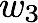 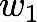 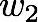 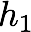 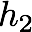 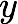 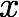 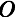 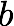 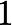 function of FOUR parameters and FOUR layers!
sum
activation
activation
activation
input
weight
weight
weight
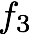 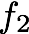 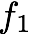 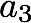 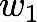 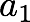 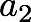 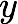 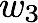 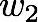 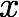 input
layer 1
hidden
layer 2
hidden
layer 3
output
layer 4
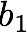 [Speaker Notes: a_1 &=  w_1 \cdot x + b_1\\
a_2 &=  w_2 \cdot f_1 (w_1 \cdot x + b_1)\\
a_3 &=  w_3 \cdot f_2 ( w_2 \cdot f_1 (w_1 \cdot x + b_1))\\
y   &=  f_3( w_3 \cdot f_2 ( w_2 \cdot f_1 (w_1 \cdot x + b_1)))
————————————————
\frac{\partial L}{\partial b_1} 
= 
\frac{\partial L}{\partial f_3} 
\frac{\partial f_3}{\partial a_3} 
\frac{\partial a_3}{\partial f_2} 
\frac{\partial f_2}{\partial a_2} 
\frac{\partial a_2}{\partial f_1} 
\frac{\partial f_1}{\partial a_1} 
\frac{\partial a_1}{\partial b_1}
\\
\frac{\partial L}{\partial w_1} 
= 
\frac{\partial L}{\partial f_3} 
\frac{\partial f_3}{\partial a_3} 
\frac{\partial a_3}{\partial f_2} 
\frac{\partial f_2}{\partial a_2} 
\frac{\partial a_2}{\partial f_1} 
\frac{\partial f_1}{\partial a_1} 
\frac{\partial a_1}{\partial w_1}]
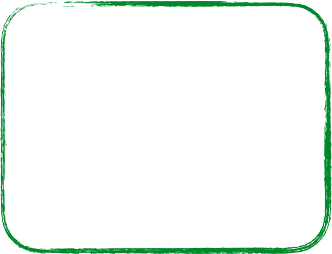 sum
activation
activation
activation
input
weight
weight
weight
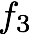 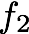 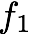 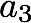 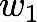 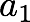 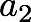 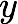 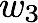 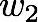 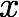 input
layer 1
hidden
layer 2
hidden
layer 3
output
layer 4
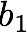 [Speaker Notes: a_1 &=  w_1 \cdot x + b_1\\
a_2 &=  w_2 \cdot f_1 (w_1 \cdot x + b_1)\\
a_3 &=  w_3 \cdot f_2 ( w_2 \cdot f_1 (w_1 \cdot x + b_1))\\
y   &=  f_3( w_3 \cdot f_2 ( w_2 \cdot f_1 (w_1 \cdot x + b_1)))
————————————————
\frac{\partial L}{\partial b_1} 
= 
\frac{\partial L}{\partial f_3} 
\frac{\partial f_3}{\partial a_3} 
\frac{\partial a_3}{\partial f_2} 
\frac{\partial f_2}{\partial a_2} 
\frac{\partial a_2}{\partial f_1} 
\frac{\partial f_1}{\partial a_1} 
\frac{\partial a_1}{\partial b_1}
\\
\frac{\partial L}{\partial w_1} 
= 
\frac{\partial L}{\partial f_3} 
\frac{\partial f_3}{\partial a_3} 
\frac{\partial a_3}{\partial f_2} 
\frac{\partial f_2}{\partial a_2} 
\frac{\partial a_2}{\partial f_1} 
\frac{\partial f_1}{\partial a_1} 
\frac{\partial a_1}{\partial w_1}]
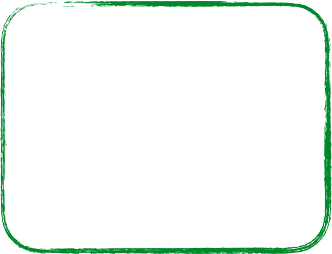 sum
activation
activation
activation
input
weight
weight
weight
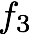 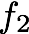 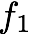 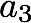 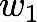 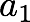 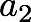 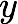 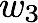 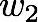 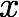 input
layer 1
hidden
layer 2
hidden
layer 3
output
layer 4
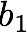 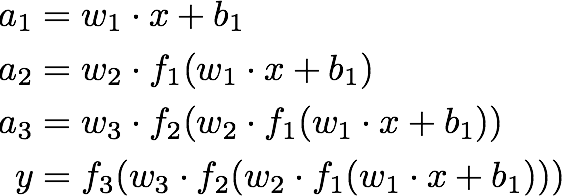 [Speaker Notes: a_1 &=  w_1 \cdot x + b_1\\
a_2 &=  w_2 \cdot f_1 (w_1 \cdot x + b_1)\\
a_3 &=  w_3 \cdot f_2 ( w_2 \cdot f_1 (w_1 \cdot x + b_1))\\
y   &=  f_3( w_3 \cdot f_2 ( w_2 \cdot f_1 (w_1 \cdot x + b_1)))
————————————————
\frac{\partial L}{\partial b_1} 
= 
\frac{\partial L}{\partial f_3} 
\frac{\partial f_3}{\partial a_3} 
\frac{\partial a_3}{\partial f_2} 
\frac{\partial f_2}{\partial a_2} 
\frac{\partial a_2}{\partial f_1} 
\frac{\partial f_1}{\partial a_1} 
\frac{\partial a_1}{\partial b_1}
\\
\frac{\partial L}{\partial w_1} 
= 
\frac{\partial L}{\partial f_3} 
\frac{\partial f_3}{\partial a_3} 
\frac{\partial a_3}{\partial f_2} 
\frac{\partial f_2}{\partial a_2} 
\frac{\partial a_2}{\partial f_1} 
\frac{\partial f_1}{\partial a_1} 
\frac{\partial a_1}{\partial w_1}]
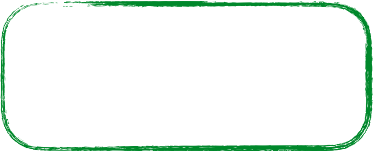 sum
activation
activation
activation
input
weight
weight
weight
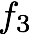 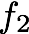 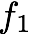 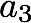 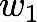 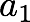 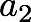 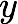 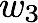 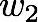 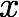 input
layer 1
hidden
layer 2
hidden
layer 3
output
layer 4
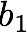 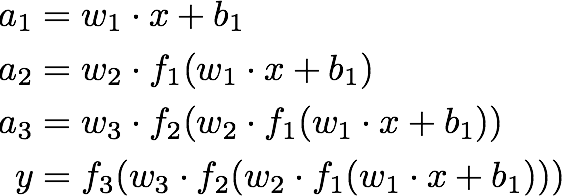 [Speaker Notes: a_1 &=  w_1 \cdot x + b_1\\
a_2 &=  w_2 \cdot f_1 (w_1 \cdot x + b_1)\\
a_3 &=  w_3 \cdot f_2 ( w_2 \cdot f_1 (w_1 \cdot x + b_1))\\
y   &=  f_3( w_3 \cdot f_2 ( w_2 \cdot f_1 (w_1 \cdot x + b_1)))
————————————————
\frac{\partial L}{\partial b_1} 
= 
\frac{\partial L}{\partial f_3} 
\frac{\partial f_3}{\partial a_3} 
\frac{\partial a_3}{\partial f_2} 
\frac{\partial f_2}{\partial a_2} 
\frac{\partial a_2}{\partial f_1} 
\frac{\partial f_1}{\partial a_1} 
\frac{\partial a_1}{\partial b_1}
\\
\frac{\partial L}{\partial w_1} 
= 
\frac{\partial L}{\partial f_3} 
\frac{\partial f_3}{\partial a_3} 
\frac{\partial a_3}{\partial f_2} 
\frac{\partial f_2}{\partial a_2} 
\frac{\partial a_2}{\partial f_1} 
\frac{\partial f_1}{\partial a_1} 
\frac{\partial a_1}{\partial w_1}]
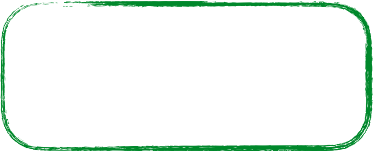 sum
activation
activation
activation
input
weight
weight
weight
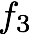 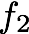 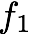 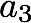 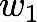 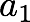 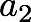 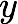 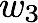 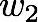 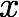 input
layer 1
hidden
layer 2
hidden
layer 3
output
layer 4
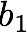 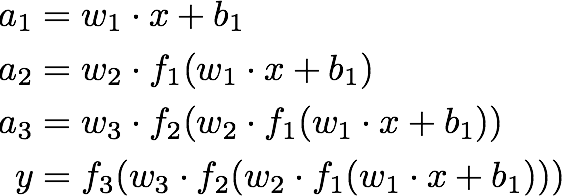 [Speaker Notes: a_1 &=  w_1 \cdot x + b_1\\
a_2 &=  w_2 \cdot f_1 (w_1 \cdot x + b_1)\\
a_3 &=  w_3 \cdot f_2 ( w_2 \cdot f_1 (w_1 \cdot x + b_1))\\
y   &=  f_3( w_3 \cdot f_2 ( w_2 \cdot f_1 (w_1 \cdot x + b_1)))
————————————————
\frac{\partial L}{\partial b_1} 
= 
\frac{\partial L}{\partial f_3} 
\frac{\partial f_3}{\partial a_3} 
\frac{\partial a_3}{\partial f_2} 
\frac{\partial f_2}{\partial a_2} 
\frac{\partial a_2}{\partial f_1} 
\frac{\partial f_1}{\partial a_1} 
\frac{\partial a_1}{\partial b_1}
\\
\frac{\partial L}{\partial w_1} 
= 
\frac{\partial L}{\partial f_3} 
\frac{\partial f_3}{\partial a_3} 
\frac{\partial a_3}{\partial f_2} 
\frac{\partial f_2}{\partial a_2} 
\frac{\partial a_2}{\partial f_1} 
\frac{\partial f_1}{\partial a_1} 
\frac{\partial a_1}{\partial w_1}]
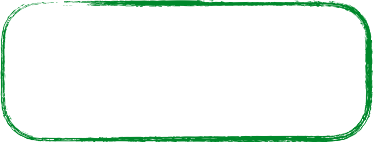 sum
activation
activation
activation
input
weight
weight
weight
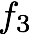 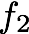 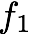 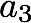 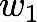 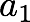 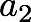 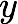 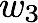 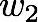 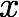 input
layer 1
hidden
layer 2
hidden
layer 3
output
layer 4
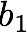 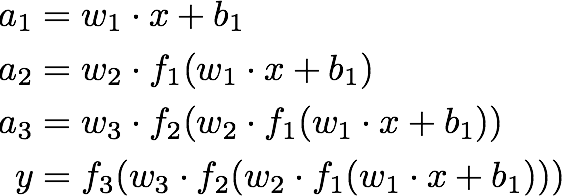 [Speaker Notes: a_1 &=  w_1 \cdot x + b_1\\
a_2 &=  w_2 \cdot f_1 (w_1 \cdot x + b_1)\\
a_3 &=  w_3 \cdot f_2 ( w_2 \cdot f_1 (w_1 \cdot x + b_1))\\
y   &=  f_3( w_3 \cdot f_2 ( w_2 \cdot f_1 (w_1 \cdot x + b_1)))
————————————————
\frac{\partial L}{\partial b_1} 
= 
\frac{\partial L}{\partial f_3} 
\frac{\partial f_3}{\partial a_3} 
\frac{\partial a_3}{\partial f_2} 
\frac{\partial f_2}{\partial a_2} 
\frac{\partial a_2}{\partial f_1} 
\frac{\partial f_1}{\partial a_1} 
\frac{\partial a_1}{\partial b_1}
\\
\frac{\partial L}{\partial w_1} 
= 
\frac{\partial L}{\partial f_3} 
\frac{\partial f_3}{\partial a_3} 
\frac{\partial a_3}{\partial f_2} 
\frac{\partial f_2}{\partial a_2} 
\frac{\partial a_2}{\partial f_1} 
\frac{\partial f_1}{\partial a_1} 
\frac{\partial a_1}{\partial w_1}]
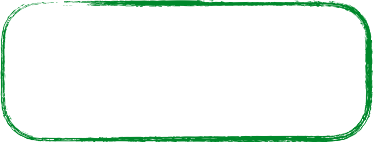 sum
activation
activation
activation
input
weight
weight
weight
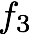 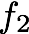 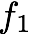 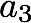 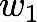 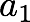 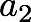 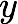 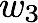 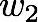 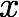 input
layer 1
hidden
layer 2
hidden
layer 3
output
layer 4
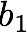 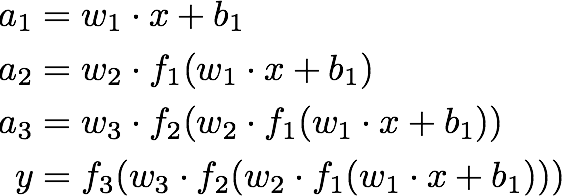 [Speaker Notes: a_1 &=  w_1 \cdot x + b_1\\
a_2 &=  w_2 \cdot f_1 (w_1 \cdot x + b_1)\\
a_3 &=  w_3 \cdot f_2 ( w_2 \cdot f_1 (w_1 \cdot x + b_1))\\
y   &=  f_3( w_3 \cdot f_2 ( w_2 \cdot f_1 (w_1 \cdot x + b_1)))
————————————————
\frac{\partial L}{\partial b_1} 
= 
\frac{\partial L}{\partial f_3} 
\frac{\partial f_3}{\partial a_3} 
\frac{\partial a_3}{\partial f_2} 
\frac{\partial f_2}{\partial a_2} 
\frac{\partial a_2}{\partial f_1} 
\frac{\partial f_1}{\partial a_1} 
\frac{\partial a_1}{\partial b_1}
\\
\frac{\partial L}{\partial w_1} 
= 
\frac{\partial L}{\partial f_3} 
\frac{\partial f_3}{\partial a_3} 
\frac{\partial a_3}{\partial f_2} 
\frac{\partial f_2}{\partial a_2} 
\frac{\partial a_2}{\partial f_1} 
\frac{\partial f_1}{\partial a_1} 
\frac{\partial a_1}{\partial w_1}]
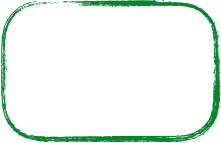 sum
activation
activation
activation
input
weight
weight
weight
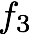 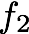 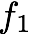 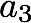 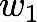 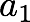 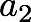 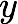 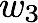 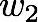 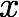 input
layer 1
hidden
layer 2
hidden
layer 3
output
layer 4
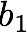 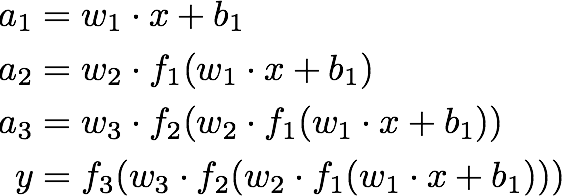 [Speaker Notes: a_1 &=  w_1 \cdot x + b_1\\
a_2 &=  w_2 \cdot f_1 (w_1 \cdot x + b_1)\\
a_3 &=  w_3 \cdot f_2 ( w_2 \cdot f_1 (w_1 \cdot x + b_1))\\
y   &=  f_3( w_3 \cdot f_2 ( w_2 \cdot f_1 (w_1 \cdot x + b_1)))
————————————————
\frac{\partial L}{\partial b_1} 
= 
\frac{\partial L}{\partial f_3} 
\frac{\partial f_3}{\partial a_3} 
\frac{\partial a_3}{\partial f_2} 
\frac{\partial f_2}{\partial a_2} 
\frac{\partial a_2}{\partial f_1} 
\frac{\partial f_1}{\partial a_1} 
\frac{\partial a_1}{\partial b_1}
\\
\frac{\partial L}{\partial w_1} 
= 
\frac{\partial L}{\partial f_3} 
\frac{\partial f_3}{\partial a_3} 
\frac{\partial a_3}{\partial f_2} 
\frac{\partial f_2}{\partial a_2} 
\frac{\partial a_2}{\partial f_1} 
\frac{\partial f_1}{\partial a_1} 
\frac{\partial a_1}{\partial w_1}]
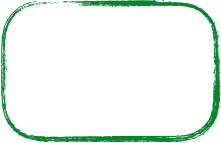 sum
activation
activation
activation
input
weight
weight
weight
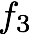 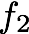 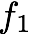 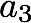 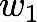 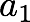 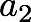 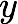 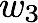 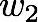 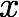 input
layer 1
hidden
layer 2
hidden
layer 3
output
layer 4
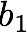 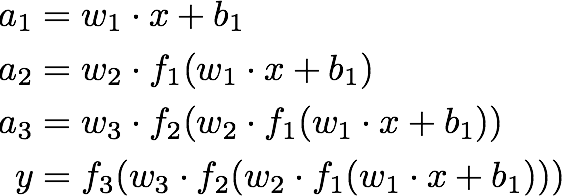 [Speaker Notes: a_1 &=  w_1 \cdot x + b_1\\
a_2 &=  w_2 \cdot f_1 (w_1 \cdot x + b_1)\\
a_3 &=  w_3 \cdot f_2 ( w_2 \cdot f_1 (w_1 \cdot x + b_1))\\
y   &=  f_3( w_3 \cdot f_2 ( w_2 \cdot f_1 (w_1 \cdot x + b_1)))
————————————————
\frac{\partial L}{\partial b_1} 
= 
\frac{\partial L}{\partial f_3} 
\frac{\partial f_3}{\partial a_3} 
\frac{\partial a_3}{\partial f_2} 
\frac{\partial f_2}{\partial a_2} 
\frac{\partial a_2}{\partial f_1} 
\frac{\partial f_1}{\partial a_1} 
\frac{\partial a_1}{\partial b_1}
\\
\frac{\partial L}{\partial w_1} 
= 
\frac{\partial L}{\partial f_3} 
\frac{\partial f_3}{\partial a_3} 
\frac{\partial a_3}{\partial f_2} 
\frac{\partial f_2}{\partial a_2} 
\frac{\partial a_2}{\partial f_1} 
\frac{\partial f_1}{\partial a_1} 
\frac{\partial a_1}{\partial w_1}]
Entire network can be written out as one long equation
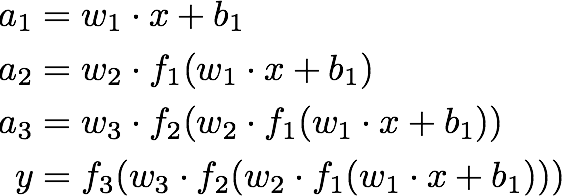 We need to train the network:
What is known? What is unknown?
Entire network can be written out as a long equation
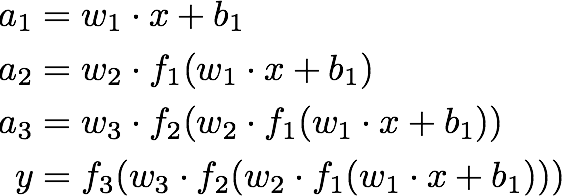 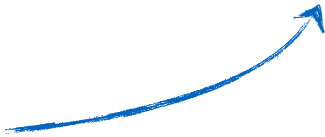 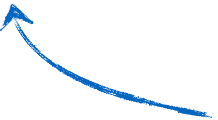 known
We need to train the network:
What is known? What is unknown?
Entire network can be written out as a long equation
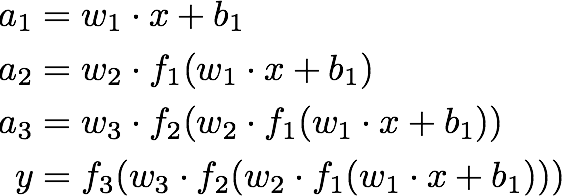 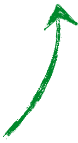 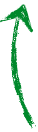 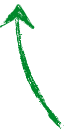 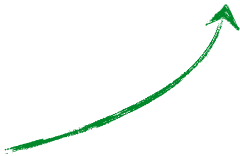 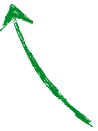 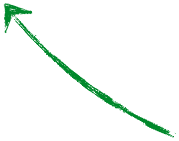 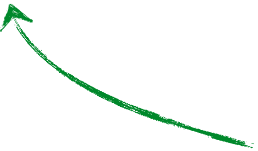 activation function sometimes has parameters
unknown
We need to train the network:
What is known? What is unknown?
Learning an MLP
Given a set of samples and a MLP
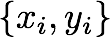 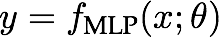 Estimate the parameters of the MLP
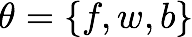 [Speaker Notes: \{ x_i, y_i \}
y = f(x; \theta)
\theta = \{ f,w,b \}
y = f_{\textrm{MLP}}(x; \theta)]
Gradient Descent
For each random sample
Predict
Forward pass
Compute Loss
Update
Back Propagation
Gradient update
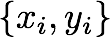 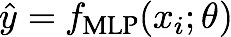 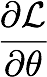 vector of parameter partial derivatives
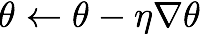 vector of parameter update equations
[Speaker Notes: \hat{y} = f_{\textrm{MLP}}(x_i; \theta)
\mathcal{L}_i = \frac{1}{2}( y_i - \hat{y})
\theta \leftarrow \theta +\eta \frac{\partial \mathcal{L}}{\partial \theta}
\theta \leftarrow \theta -\eta \nabla \theta]
So we need to compute the partial derivatives
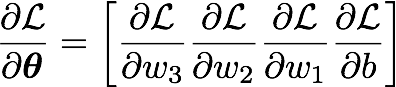 [Speaker Notes: \frac{\partial \mathcal{L}}{\partial \vec{\theta}}
=
\bigg[
\frac{\partial \mathcal{L}}{\partial w_3}
\frac{\partial \mathcal{L}}{\partial w_2}
\frac{\partial \mathcal{L}}{\partial w_1}
\frac{\partial \mathcal{L}}{\partial b}
\bigg]]
Remember,
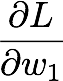 Partial derivative
describes…
affect…
this
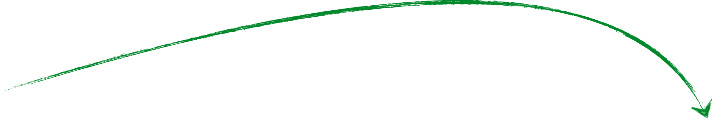 …this
does
how
(loss layer)
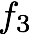 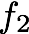 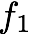 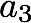 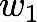 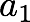 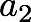 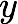 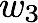 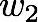 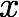 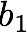 So, how do you compute it?
[Speaker Notes: \frac{\partial L}{\partial w_2} 
&= 
\frac{\partial L}{\partial f_3}
\frac{\partial f_3}{\partial a_3}
\frac{\partial a_3}{\partial f_2}
\frac{\partial f_2}{\partial a_2}
\frac{\partial a_2}{\partial w_2}]
The Chain Rule
According to the chain rule…
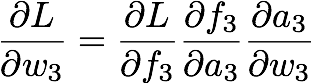 Intuitively, the effect of weight on loss function :
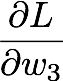 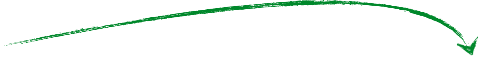 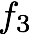 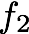 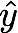 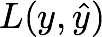 rest of the network
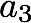 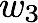 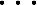 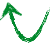 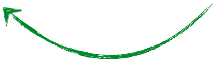 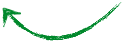 depends on
depends on
depends on
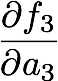 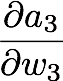 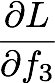 [Speaker Notes: \frac{\partial L}{\partial w_3} 
= 
\frac{\partial L}{\partial f_3} 
\frac{\partial f_3}{\partial a_3} 
\frac{\partial a_3}{\partial w_3}]
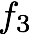 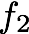 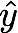 rest of the network
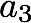 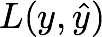 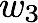 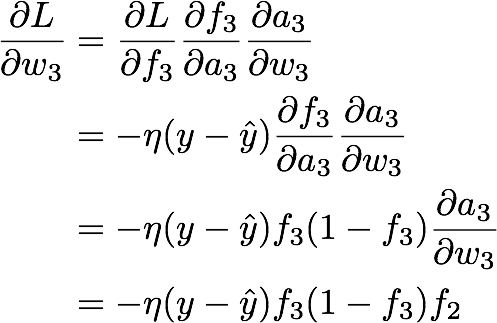 Chain Rule!
[Speaker Notes: \frac{\partial L}{\partial w_3} 
&= 
\frac{\partial L}{\partial f_3}
\frac{\partial f_3}{\partial a_3}
\frac{\partial a_3}{\partial w_3}
\\
&= - \eta (y-\hat{y})
\frac{\partial f_3}{\partial a_3}
\frac{\partial a_3}{\partial w_3}
\\
&= - \eta (y-\hat{y})
f_3 (1-f_3)
\frac{\partial a_3}{\partial w_3}
\\
&= - \eta (y-\hat{y})
f_3 (1-f_3)
f_2]
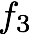 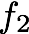 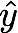 rest of the network
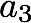 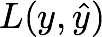 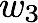 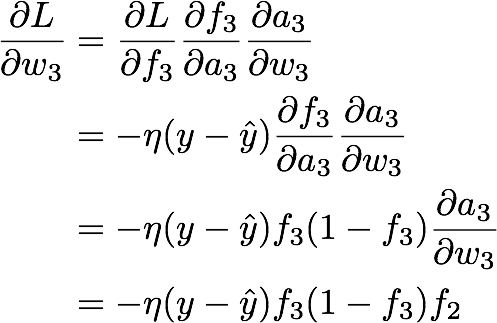 Just the partial derivative of L2 loss
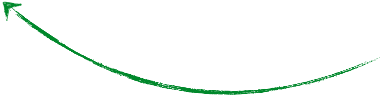 [Speaker Notes: \frac{\partial L}{\partial w_3} 
&= 
\frac{\partial L}{\partial f_3}
\frac{\partial f_3}{\partial a_3}
\frac{\partial a_3}{\partial w_3}
\\
&= - \eta (y-\hat{y})
\frac{\partial f_3}{\partial a_3}
\frac{\partial a_3}{\partial w_3}
\\
&= - \eta (y-\hat{y})
f_3 (1-f_3)
\frac{\partial a_3}{\partial w_3}
\\
&= - \eta (y-\hat{y})
f_3 (1-f_3)
f_2]
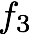 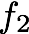 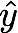 rest of the network
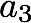 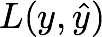 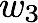 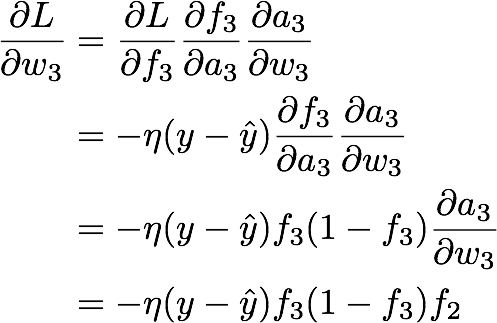 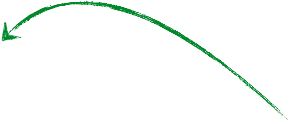 Let’s use a Sigmoid function
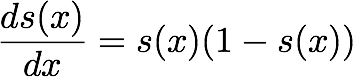 [Speaker Notes: \frac{\partial L}{\partial w_3} 
&= 
\frac{\partial L}{\partial f_3}
\frac{\partial f_3}{\partial a_3}
\frac{\partial a_3}{\partial w_3}
\\
&= - \eta (y-\hat{y})
\frac{\partial f_3}{\partial a_3}
\frac{\partial a_3}{\partial w_3}
\\
&= - \eta (y-\hat{y})
f_3 (1-f_3)
\frac{\partial a_3}{\partial w_3}
\\
&= - \eta (y-\hat{y})
f_3 (1-f_3)
f_2]
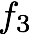 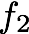 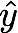 rest of the network
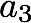 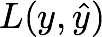 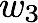 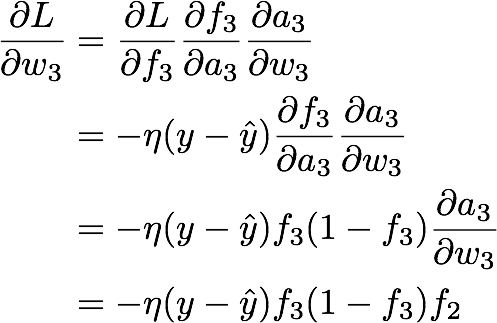 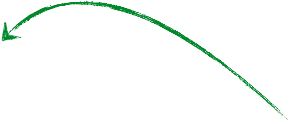 Let’s use a Sigmoid function
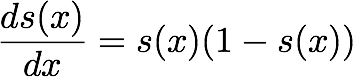 [Speaker Notes: \frac{\partial L}{\partial w_3} 
&= 
\frac{\partial L}{\partial f_3}
\frac{\partial f_3}{\partial a_3}
\frac{\partial a_3}{\partial w_3}
\\
&= - \eta (y-\hat{y})
\frac{\partial f_3}{\partial a_3}
\frac{\partial a_3}{\partial w_3}
\\
&= - \eta (y-\hat{y})
f_3 (1-f_3)
\frac{\partial a_3}{\partial w_3}
\\
&= - \eta (y-\hat{y})
f_3 (1-f_3)
f_2

\frac{d s(x)}{dx} = s(x) (1-s(x))]
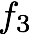 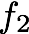 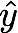 rest of the network
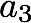 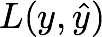 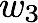 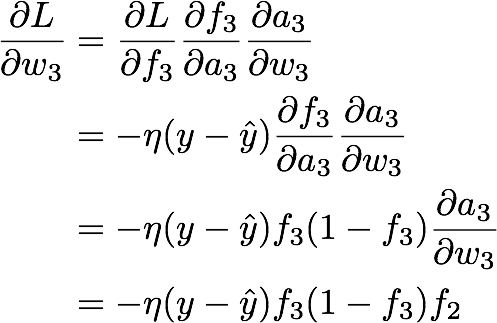 [Speaker Notes: \frac{\partial L}{\partial w_3} 
&= 
\frac{\partial L}{\partial f_3}
\frac{\partial f_3}{\partial a_3}
\frac{\partial a_3}{\partial w_3}
\\
&= - \eta (y-\hat{y})
\frac{\partial f_3}{\partial a_3}
\frac{\partial a_3}{\partial w_3}
\\
&= - \eta (y-\hat{y})
f_3 (1-f_3)
\frac{\partial a_3}{\partial w_3}
\\
&= - \eta (y-\hat{y})
f_3 (1-f_3)
f_2]
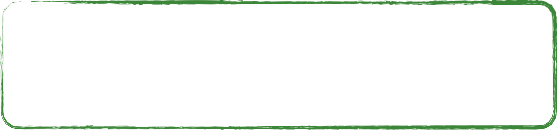 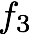 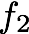 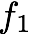 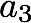 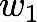 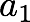 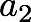 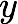 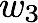 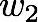 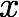 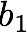 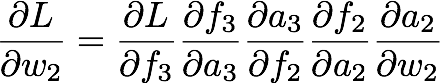 [Speaker Notes: \frac{\partial L}{\partial w_3} 
&= 
\frac{\partial L}{\partial f_3}
\frac{\partial f_3}{\partial a_3}
\frac{\partial a_3}{\partial f_2}
\frac{\partial f_2}{\partial a_2}
\frac{\partial a_2}{\partial w_2}]
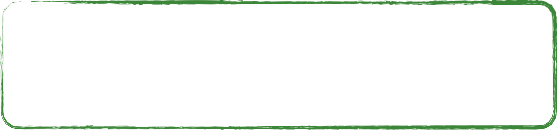 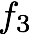 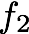 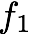 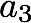 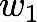 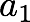 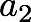 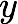 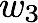 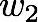 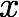 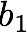 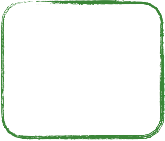 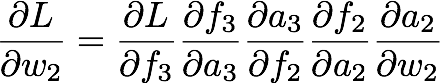 already computed.
re-use (propagate)!
[Speaker Notes: \frac{\partial L}{\partial w_3} 
&= 
\frac{\partial L}{\partial f_3}
\frac{\partial f_3}{\partial a_3}
\frac{\partial a_3}{\partial f_2}
\frac{\partial f_2}{\partial a_2}
\frac{\partial a_2}{\partial w_2}]
The Chain Rule
a.k.a. backpropagation
[Speaker Notes: \frac{\partial L}{\partial w_3} 
&= 
\frac{\partial L}{\partial f_3}
\frac{\partial f_3}{\partial a_3}
\frac{\partial a_3}{\partial f_2}
\frac{\partial f_2}{\partial a_2}
\frac{\partial a_2}{\partial w_2}]
The chain rule says…
depends on
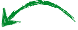 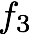 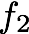 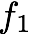 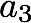 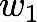 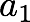 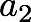 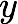 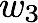 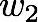 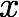 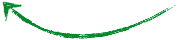 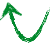 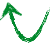 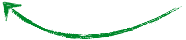 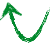 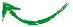 depends on
depends on
depends on
depends on
depends on
depends on
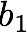 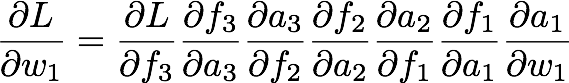 [Speaker Notes: \frac{\partial L}{\partial w_1} 
&= 
\frac{\partial L}{\partial f_3}
\frac{\partial f_3}{\partial a_3}
\frac{\partial a_3}{\partial f_2}
\frac{\partial f_2}{\partial a_2}
\frac{\partial a_2}{\partial f_1}
\frac{\partial f_1}{\partial a_1}
\frac{\partial a_1}{\partial w_1}]
The chain rule says…
depends on
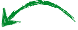 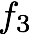 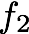 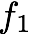 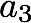 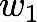 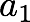 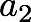 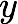 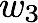 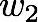 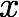 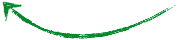 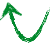 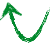 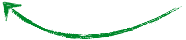 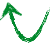 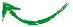 depends on
depends on
depends on
depends on
depends on
depends on
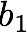 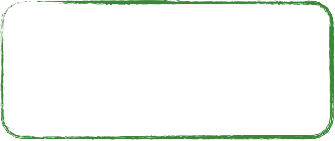 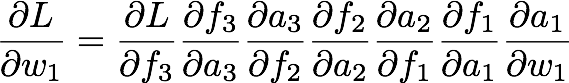 already computed.
re-use (propagate)!
[Speaker Notes: \frac{\partial L}{\partial w_1} 
&= 
\frac{\partial L}{\partial f_3}
\frac{\partial f_3}{\partial a_3}
\frac{\partial a_3}{\partial f_2}
\frac{\partial f_2}{\partial a_2}
\frac{\partial a_2}{\partial w_2}
\frac{\partial f_1}{\partial a_1}
\frac{\partial a_1}{\partial w_1}]
depends on
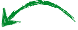 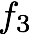 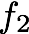 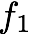 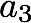 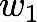 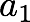 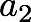 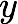 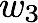 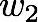 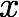 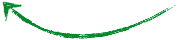 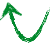 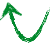 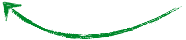 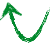 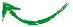 depends on
depends on
depends on
depends on
depends on
depends on
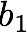 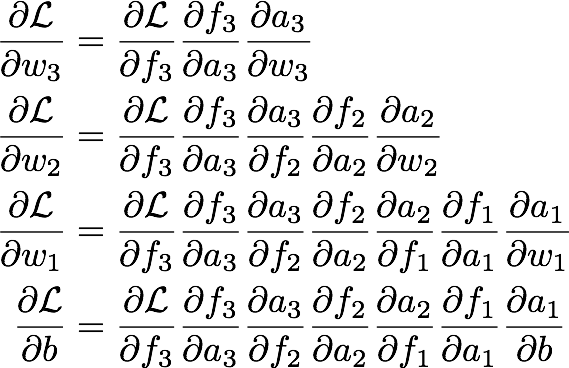 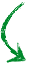 [Speaker Notes: \frac{\partial \mathcal{L}}{\partial w_3} 
&= 
\frac{\partial \mathcal{L}}{\partial f_3}
\frac{\partial f_3}{\partial a_3}
\frac{\partial a_3}{\partial w_3}
\\
\frac{\partial \mathcal{L}}{\partial w_2} 
&= 
\frac{\partial \mathcal{L}}{\partial f_3}
\frac{\partial f_3}{\partial a_3}
\frac{\partial a_3}{\partial f_2}
\frac{\partial f_2}{\partial a_2}
\frac{\partial a_2}{\partial w_2}
\\
\frac{\partial \mathcal{L}}{\partial w_1} 
&= 
\frac{\partial \mathcal{L}}{\partial f_3}
\frac{\partial f_3}{\partial a_3}
\frac{\partial a_3}{\partial f_2}
\frac{\partial f_2}{\partial a_2}
\frac{\partial a_2}{\partial f_1}
\frac{\partial f_1}{\partial a_1}
\frac{\partial a_1}{\partial w_1}
\\
\frac{\partial \mathcal{L}}{\partial b} 
&= 
\frac{\partial \mathcal{L}}{\partial f_3}
\frac{\partial f_3}{\partial a_3}
\frac{\partial a_3}{\partial f_2}
\frac{\partial f_2}{\partial a_2}
\frac{\partial a_2}{\partial f_1}
\frac{\partial f_1}{\partial a_1}
\frac{\partial a_1}{\partial b}]
depends on
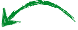 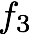 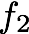 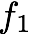 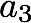 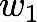 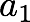 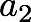 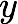 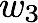 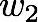 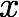 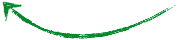 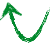 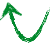 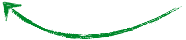 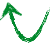 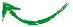 depends on
depends on
depends on
depends on
depends on
depends on
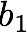 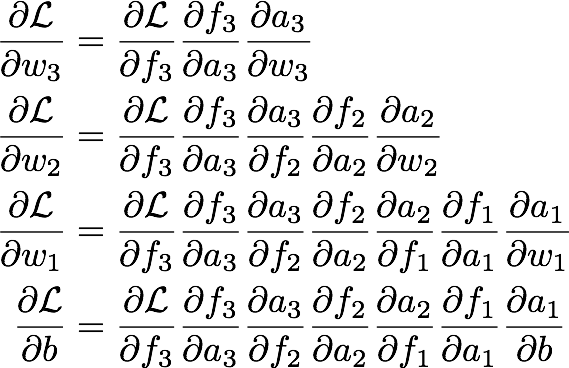 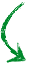 depends on
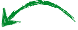 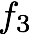 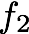 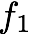 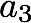 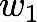 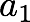 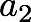 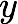 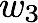 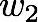 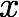 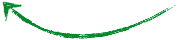 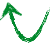 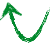 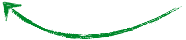 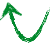 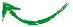 depends on
depends on
depends on
depends on
depends on
depends on
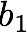 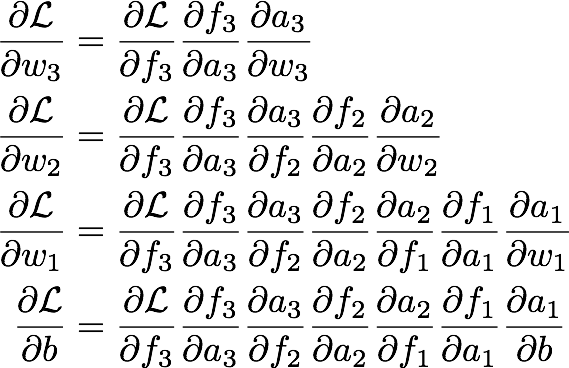 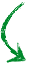 Gradient Descent
For each example sample
Predict
Forward pass
Compute Loss
Update
Back Propagation

Gradient update
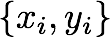 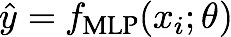 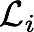 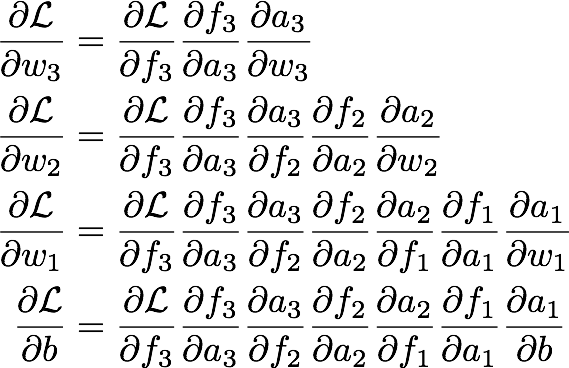 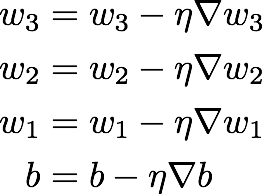 [Speaker Notes: \hat{y} = f_{\textrm{MLP}}(x_i; \theta)
\mathcal{L}_i = \frac{1}{2}( y_i - \hat{y})
\theta \leftarrow \theta +\eta \frac{\partial \mathcal{L}}{\partial \theta}

\frac{\partial \mathcal{L}}{\partial w_3} 
&= 
\frac{\partial \mathcal{L}}{\partial f_3}
\frac{\partial f_3}{\partial a_3}
\frac{\partial a_3}{\partial w_3}
\\
\frac{\partial \mathcal{L}}{\partial w_2} 
&= 
\frac{\partial \mathcal{L}}{\partial f_3}
\frac{\partial f_3}{\partial a_3}
\frac{\partial a_3}{\partial f_2}
\frac{\partial f_2}{\partial a_2}
\frac{\partial a_2}{\partial w_2}
\\
\frac{\partial \mathcal{L}}{\partial w_1} 
&= 
\frac{\partial \mathcal{L}}{\partial f_3}
\frac{\partial f_3}{\partial a_3}
\frac{\partial a_3}{\partial f_2}
\frac{\partial f_2}{\partial a_2}
\frac{\partial a_2}{\partial w_2}
\frac{\partial f_1}{\partial a_1}
\frac{\partial a_1}{\partial w_1}
\\
\frac{\partial \mathcal{L}}{\partial b} 
&= 
\frac{\partial \mathcal{L}}{\partial f_3}
\frac{\partial f_3}{\partial a_3}
\frac{\partial a_3}{\partial f_2}
\frac{\partial f_2}{\partial a_2}
\frac{\partial a_2}{\partial w_2}
\frac{\partial f_1}{\partial a_1}
\frac{\partial a_1}{\partial b}


w_3 &= w_3 - \eta \nabla w_3 \\ 
w_2 &= w_2 - \eta \nabla w_2 \\ 
w_1 &= w_1 - \eta \nabla w_1 \\ 
b &= b - \eta \nabla b]
Gradient Descent
For each example sample
Predict
Forward pass
Compute Loss
Update
Back Propagation

Gradient update
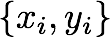 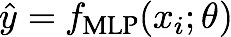 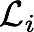 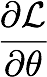 vector of parameter partial derivatives
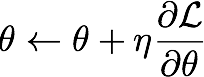 vector of parameter update equations
[Speaker Notes: \hat{y} = f_{\textrm{MLP}}(x_i; \theta)
\mathcal{L}_i = \frac{1}{2}( y_i - \hat{y})
\theta \leftarrow \theta +\eta \frac{\partial \mathcal{L}}{\partial \theta}]
Stochastic gradient descent
What we are truly minimizing:
The gradient is:
[Speaker Notes: \{ x_i, y_i \}
y = f(x; \theta)
\theta = \{ f,w,b \}
y = f_{\textrm{PER}}(x; w)]
What we are truly minimizing:
The gradient is:
What we use for gradient update is:
[Speaker Notes: \{ x_i, y_i \}
y = f(x; \theta)
\theta = \{ f,w,b \}
y = f_{\textrm{PER}}(x; w)]
What we are truly minimizing:
The gradient is:
What we use for gradient update is:
for some i
[Speaker Notes: \{ x_i, y_i \}
y = f(x; \theta)
\theta = \{ f,w,b \}
y = f_{\textrm{PER}}(x; w)]
Stochastic Gradient Descent
For each example sample
Predict
Forward pass
Compute Loss
Update
Back Propagation

Gradient update
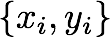 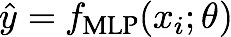 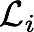 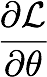 vector of parameter partial derivatives
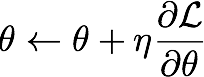 vector of parameter update equations
[Speaker Notes: \hat{y} = f_{\textrm{MLP}}(x_i; \theta)
\mathcal{L}_i = \frac{1}{2}( y_i - \hat{y})
\theta \leftarrow \theta +\eta \frac{\partial \mathcal{L}}{\partial \theta}]
How do we select which sample?
[Speaker Notes: \hat{y} = f_{\textrm{MLP}}(x_i; \theta)
\mathcal{L}_i = \frac{1}{2}( y_i - \hat{y})
\theta \leftarrow \theta +\eta \frac{\partial \mathcal{L}}{\partial \theta}]
How do we select which sample?
Select randomly!
Do we need to use only one sample?
[Speaker Notes: \hat{y} = f_{\textrm{MLP}}(x_i; \theta)
\mathcal{L}_i = \frac{1}{2}( y_i - \hat{y})
\theta \leftarrow \theta +\eta \frac{\partial \mathcal{L}}{\partial \theta}]
How do we select which sample?
Select randomly!
Do we need to use only one sample?
You can use a minibatch of size B < N.
Why not do gradient descent with all samples?
[Speaker Notes: \hat{y} = f_{\textrm{MLP}}(x_i; \theta)
\mathcal{L}_i = \frac{1}{2}( y_i - \hat{y})
\theta \leftarrow \theta +\eta \frac{\partial \mathcal{L}}{\partial \theta}]
How do we select which sample?
Select randomly!
Do we need to use only one sample?
You can use a minibatch of size B < N.
Why not do gradient descent with all samples?
It’s very expensive when N is large (big data).
Do I lose anything by using stochastic GD?
[Speaker Notes: \hat{y} = f_{\textrm{MLP}}(x_i; \theta)
\mathcal{L}_i = \frac{1}{2}( y_i - \hat{y})
\theta \leftarrow \theta +\eta \frac{\partial \mathcal{L}}{\partial \theta}]
How do we select which sample?
Select randomly!
Do we need to use only one sample?
You can use a minibatch of size B < N.
Why not do gradient descent with all samples?
It’s very expensive when N is large (big data).
Do I lose anything by using stochastic GD?
Same convergence guarantees and complexity!
Better generalization.
[Speaker Notes: \hat{y} = f_{\textrm{MLP}}(x_i; \theta)
\mathcal{L}_i = \frac{1}{2}( y_i - \hat{y})
\theta \leftarrow \theta +\eta \frac{\partial \mathcal{L}}{\partial \theta}]
References
Basic reading: No standard textbooks yet! Some good resources:
https://sites.google.com/site/deeplearningsummerschool/
http://www.deeplearningbook.org/
http://www.cs.toronto.edu/~hinton/absps/NatureDeepReview.pdf
[Speaker Notes: Ch]